The Internet Hates Us, can #RCS fix that?
Wil Reynolds
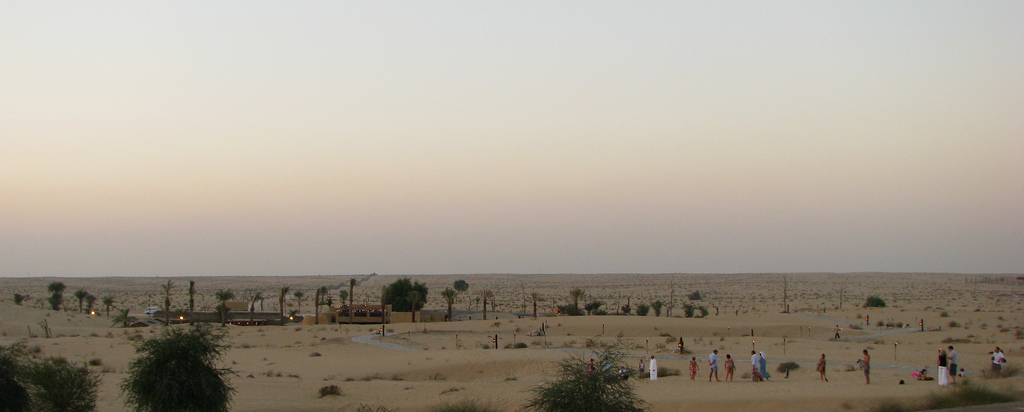 A reflection
@wilreynolds
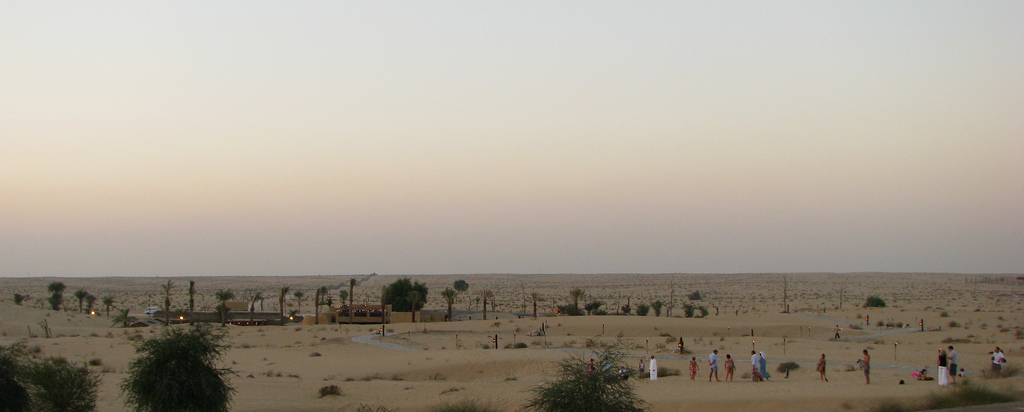 #RCS – Facts & Figures
@wilreynolds
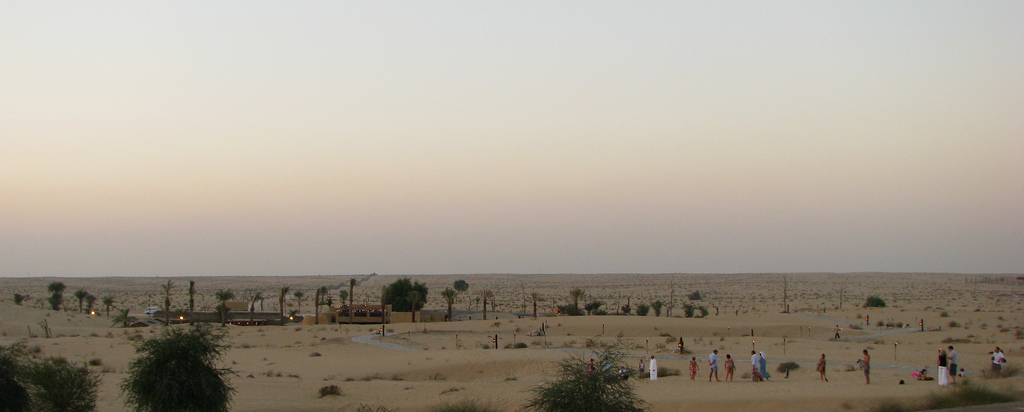 Tactics into #RCS
@wilreynolds
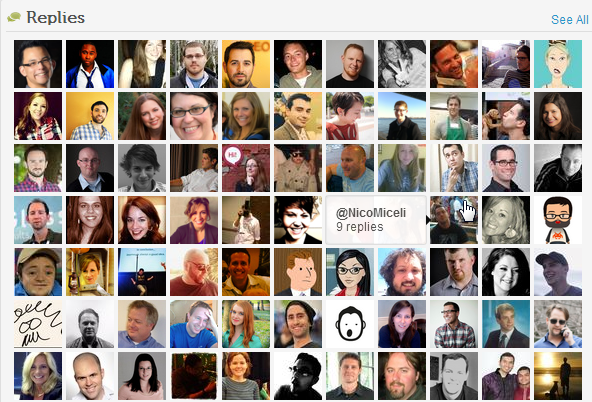 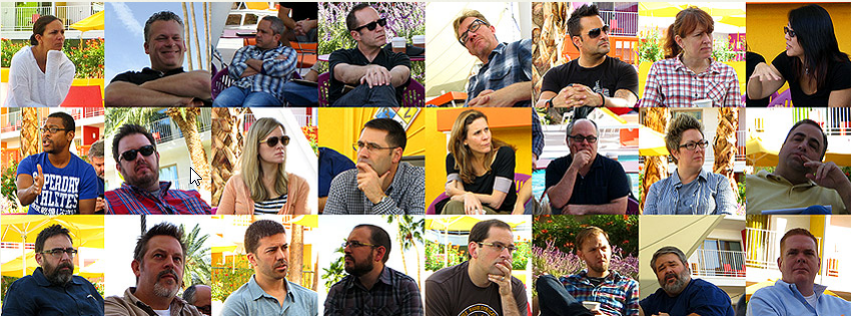 @wilreynolds
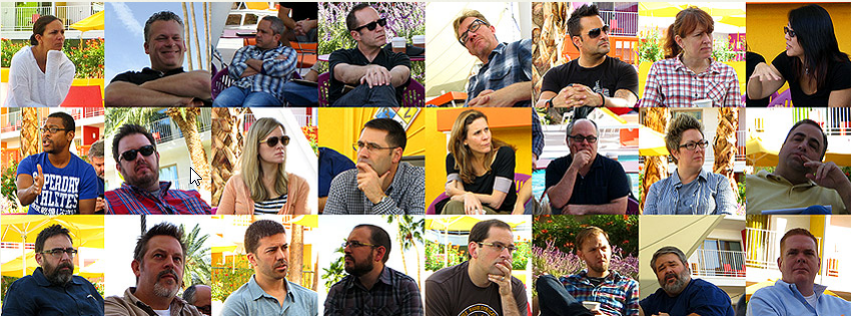 @wilreynolds
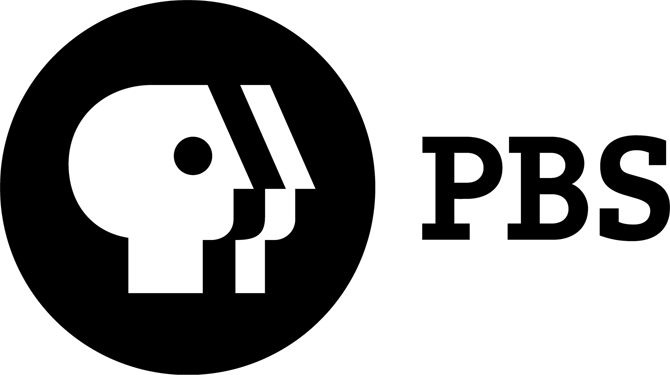 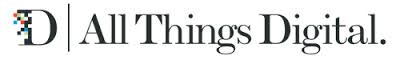 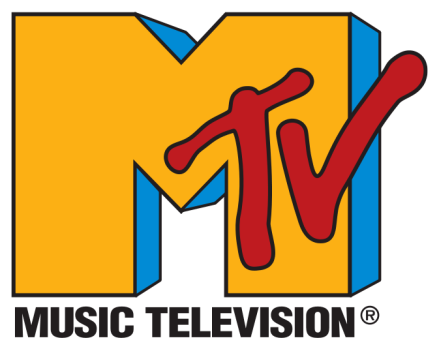 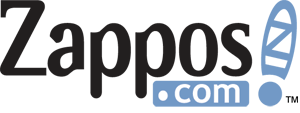 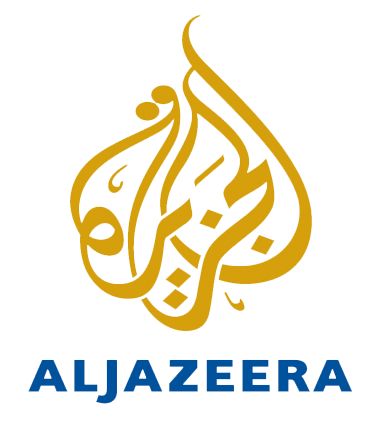 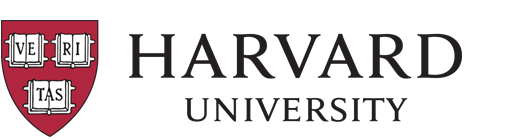 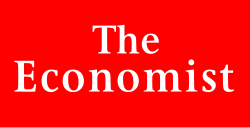 @wilreynolds
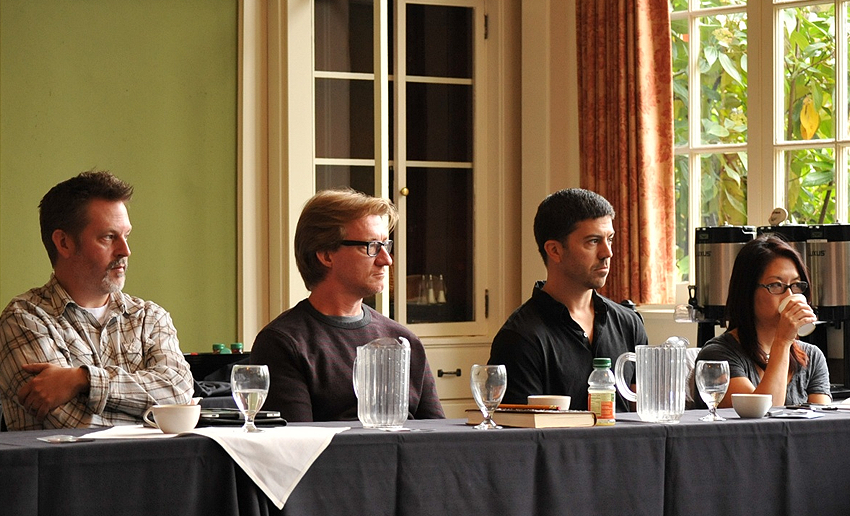 There’s an SEO in the room!
@wilreynolds
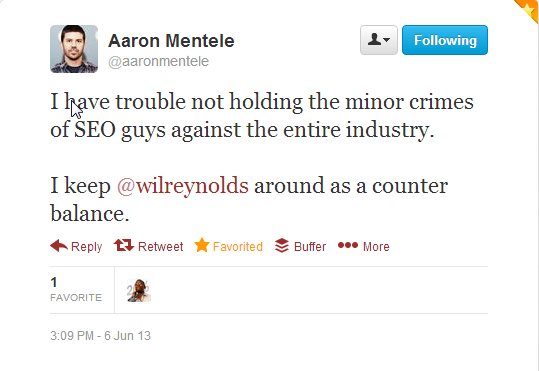 @wilreynolds
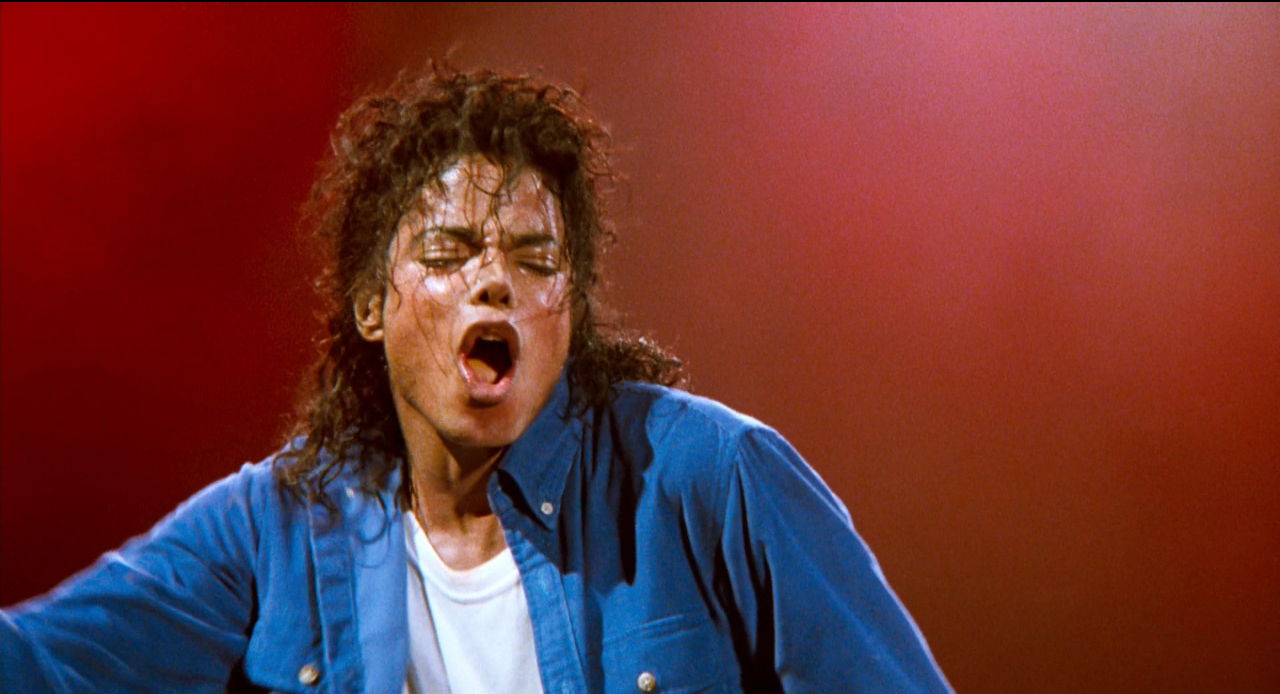 Man in the mirror
@wilreynolds
Inbound Marketingvs SEOvs Content Marketing
@wilreynolds
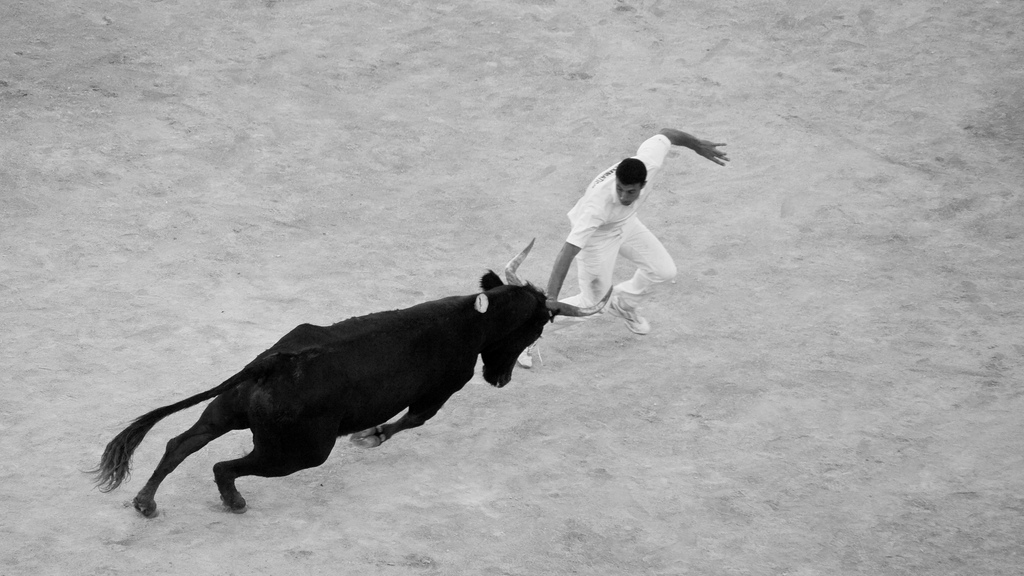 Bull fighter?!
@wilreynolds
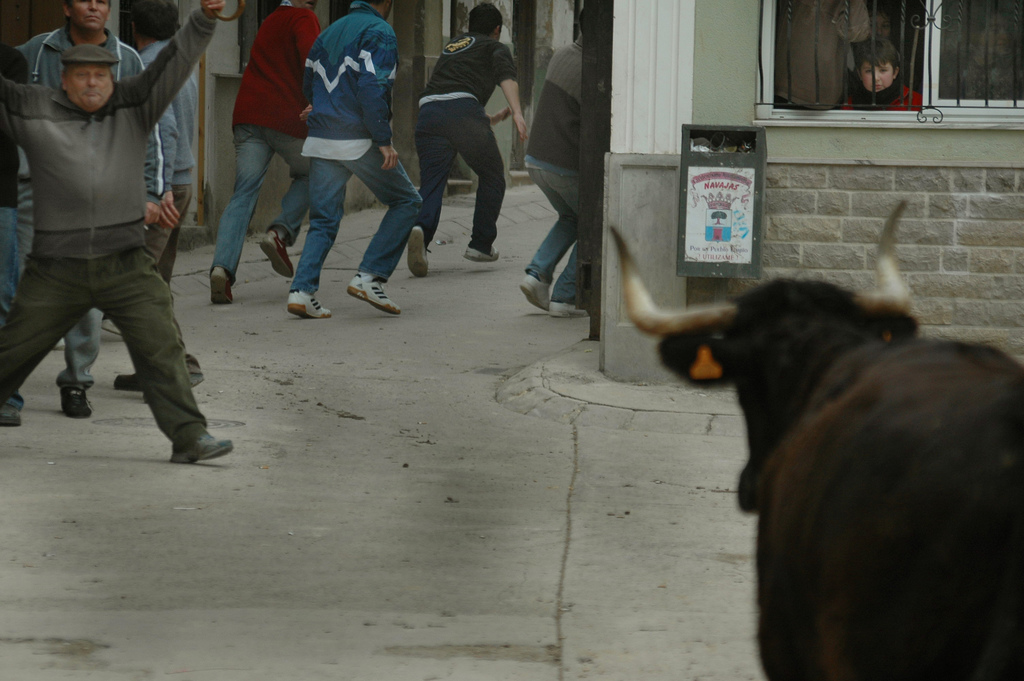 Bull fighter?
http://www.flickr.com/photos/mcgarry/
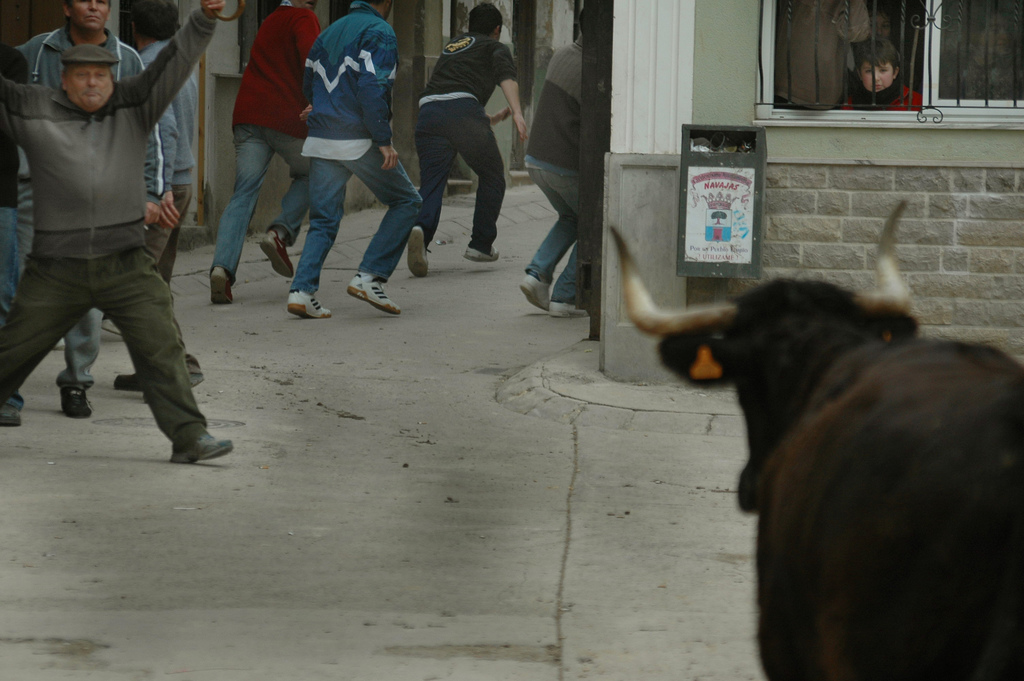 Drunk guy in front of a bull?
http://www.flickr.com/photos/mcgarry/
You can’t change your title you must..
@wilreynolds
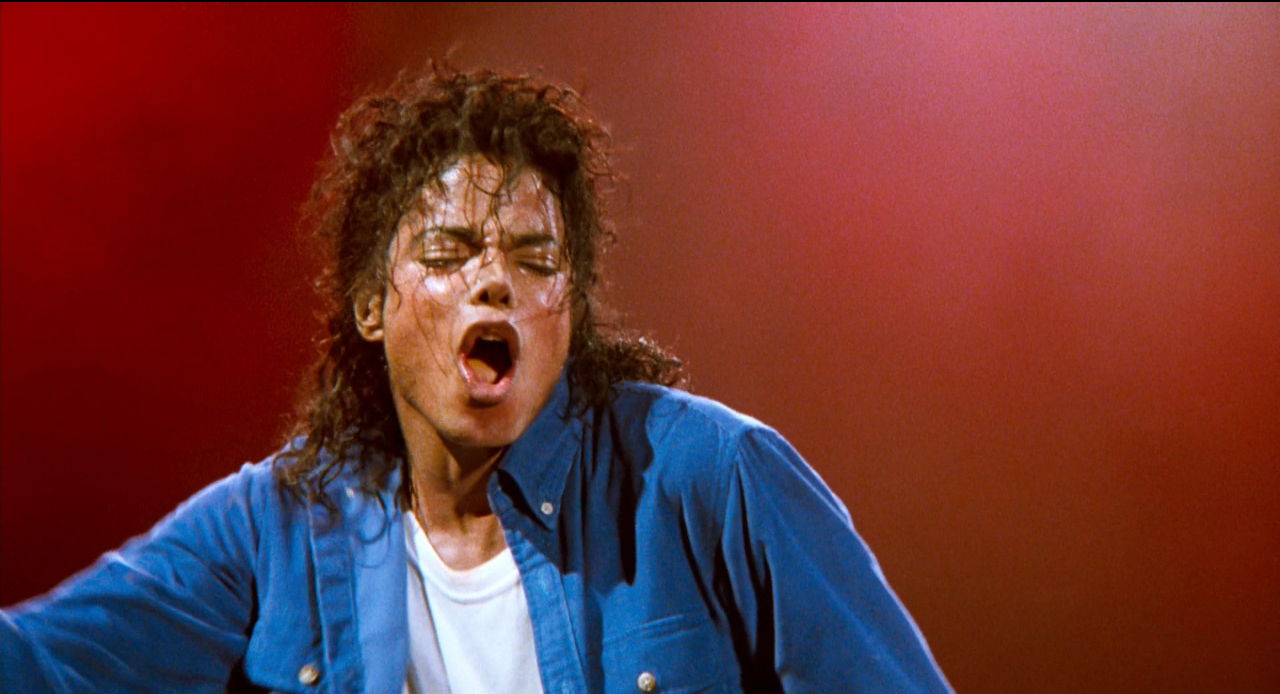 Change your ways
@wilreynolds
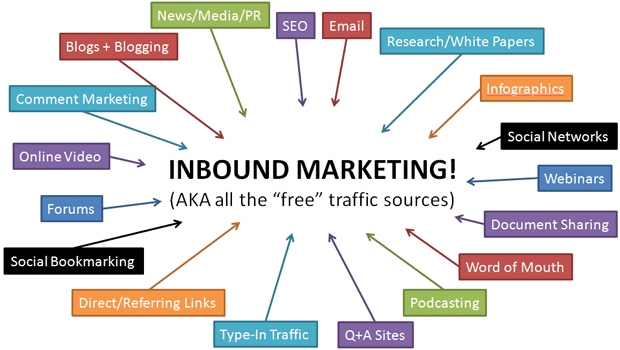 @wilreynolds
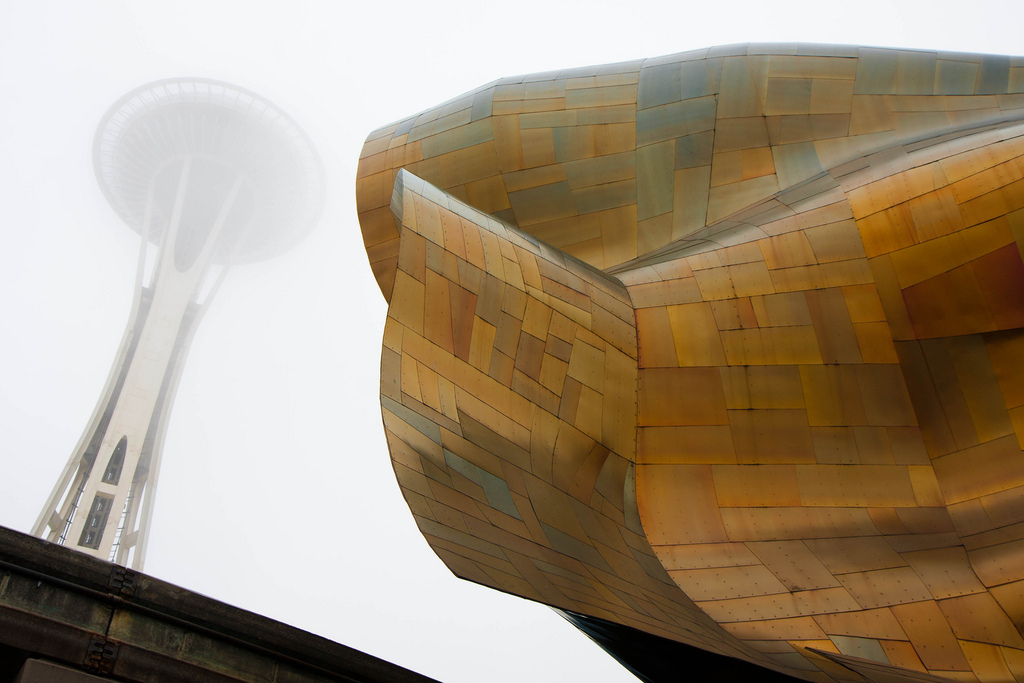 http://www.flickr.com/photos/alanosaur
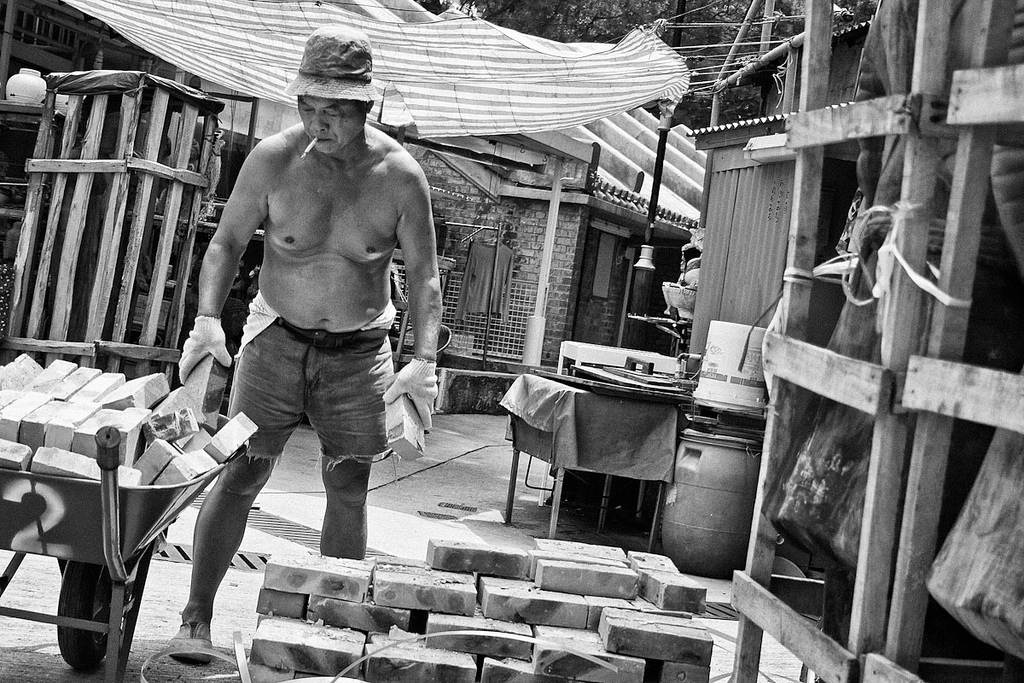 Not an architect
http://www.flickr.com/photos/theperplexingparadox/
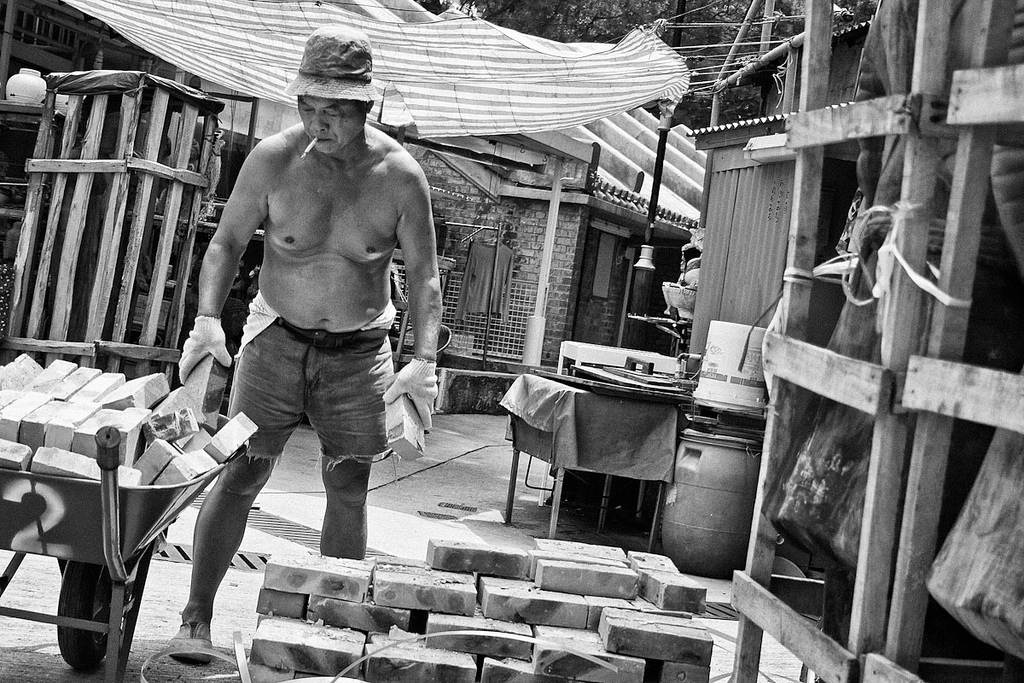 Necessary
http://www.flickr.com/photos/theperplexingparadox/
Thinking…
@wilreynolds
#RCS Requires respecting other disciplines
@wilreynolds
There is no “Just”-TomC
@wilreynolds
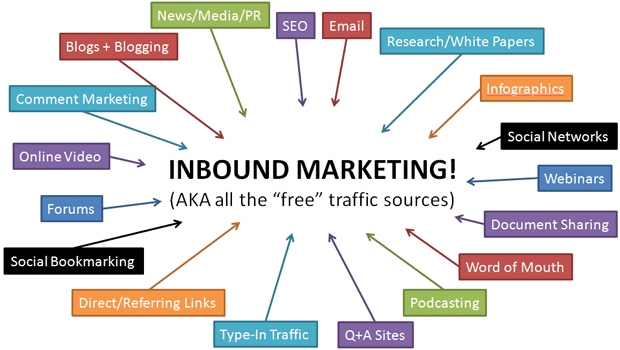 @wilreynolds
Doing Content for SEO vsDoing Content for Love
@wilreynolds
Change DNA
@wilreynolds
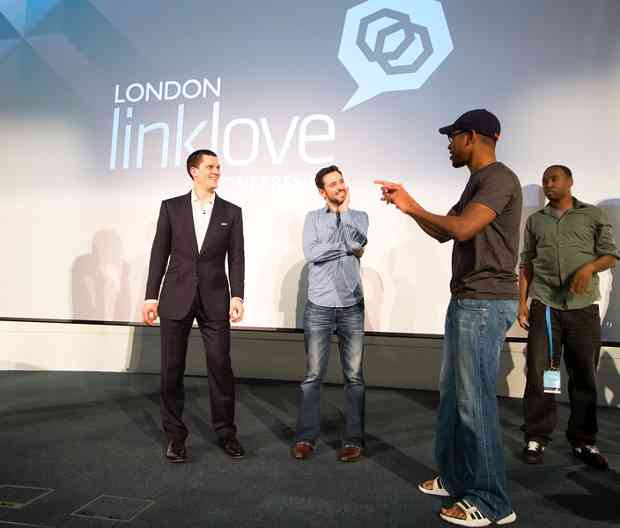 @wilreynolds
This year I read these books
@wilreynolds
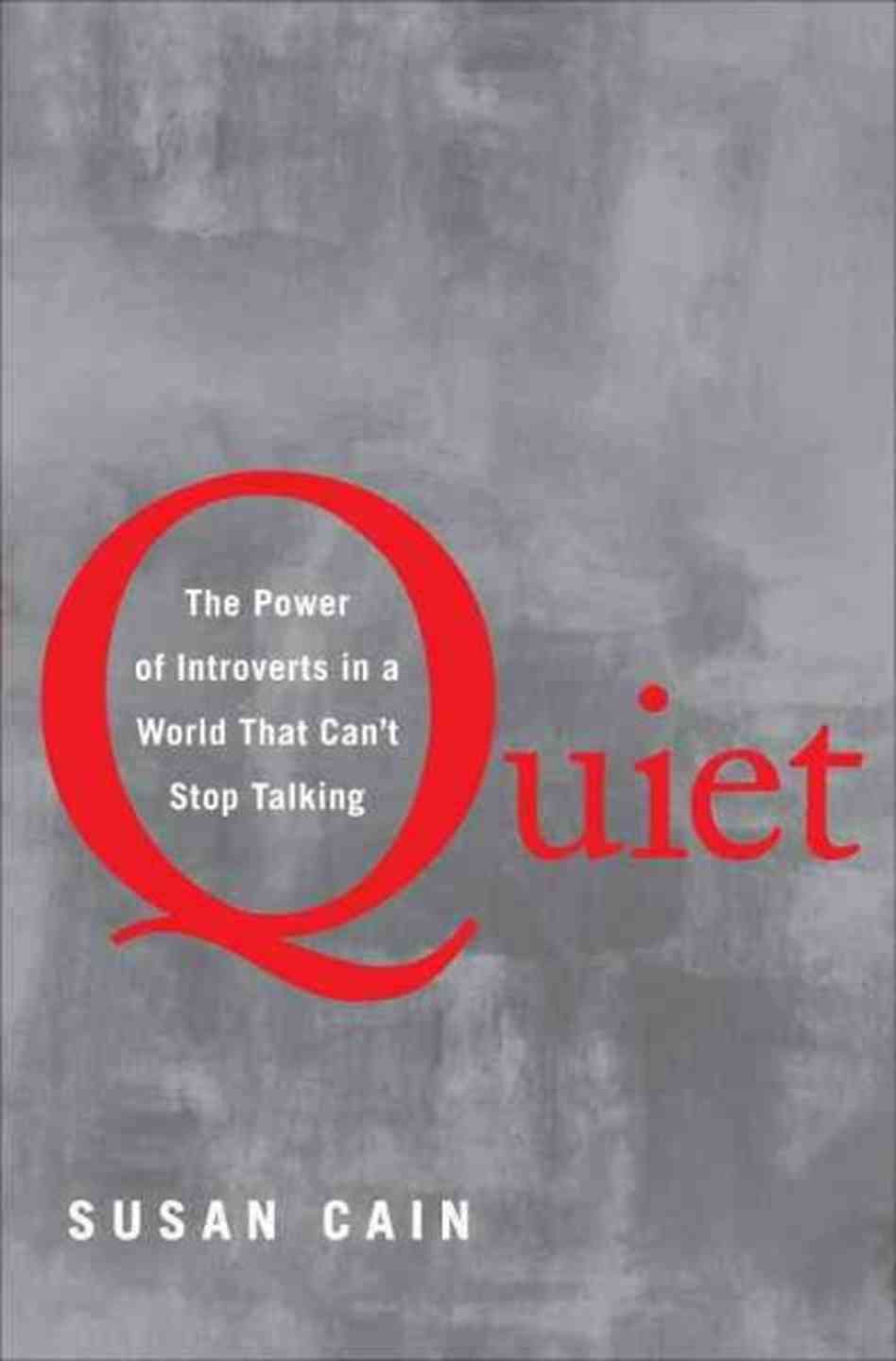 @wilreynolds
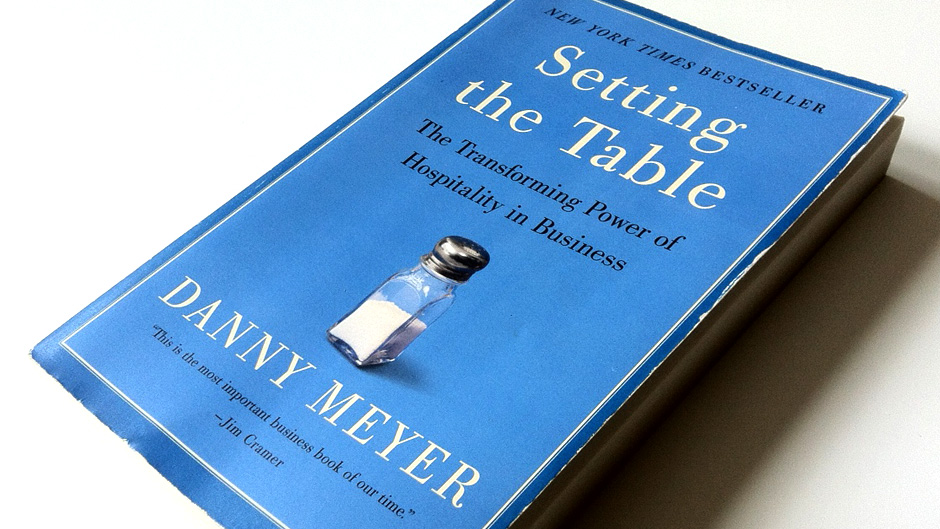 @wilreynolds
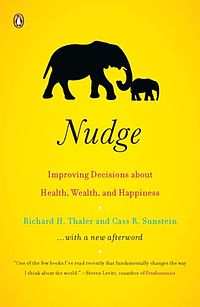 @wilreynolds
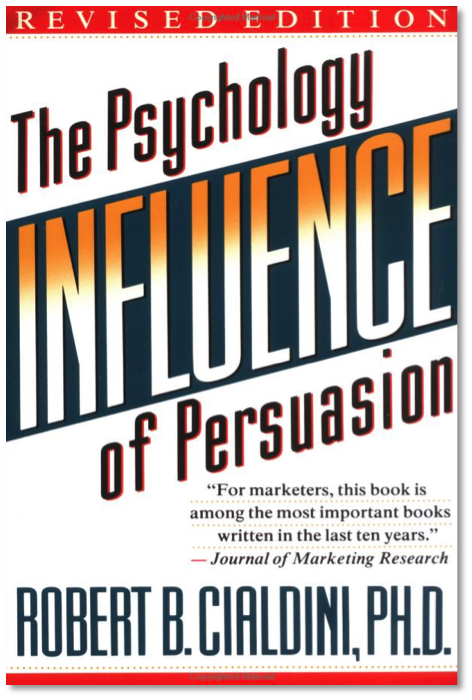 @wilreynolds
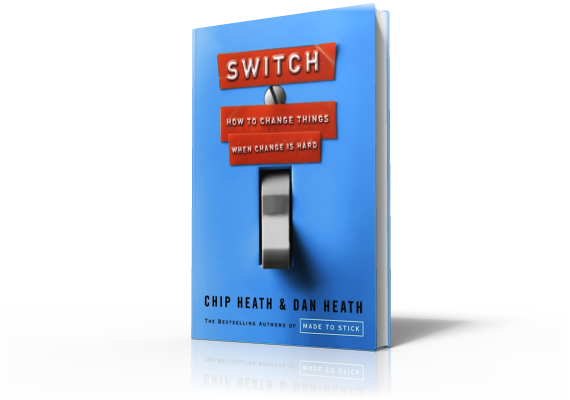 @wilreynolds
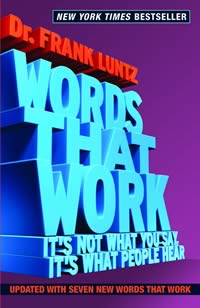 @wilreynolds
Bring me a problem
@wilreynolds
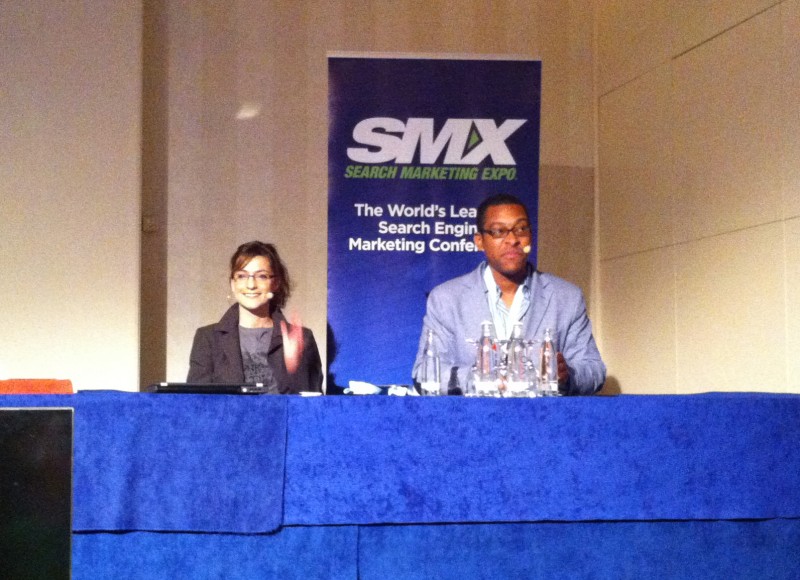 @lauralippay
@wilreynolds
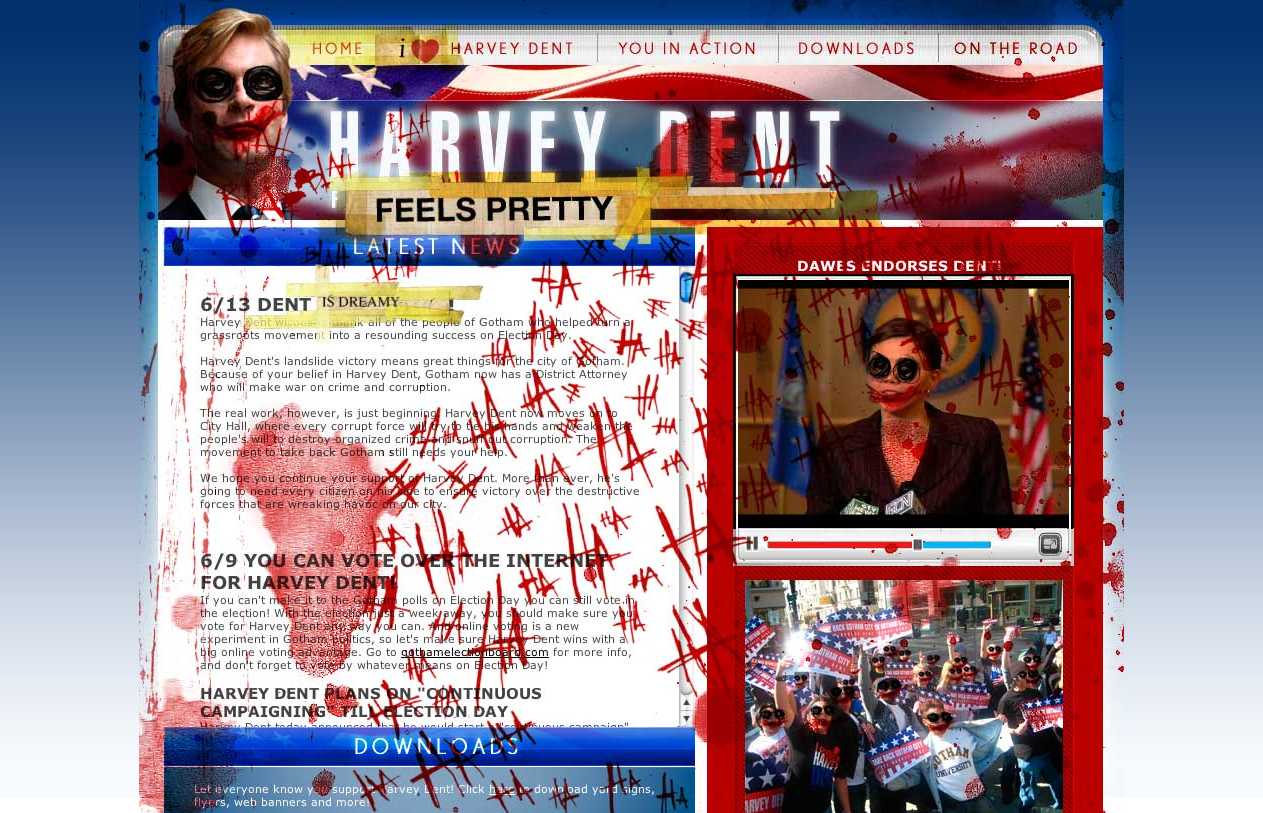 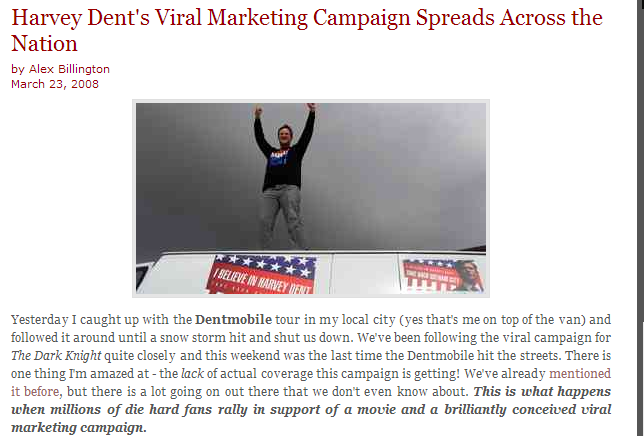 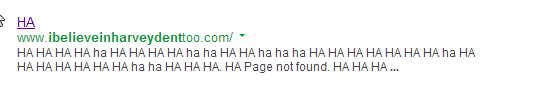 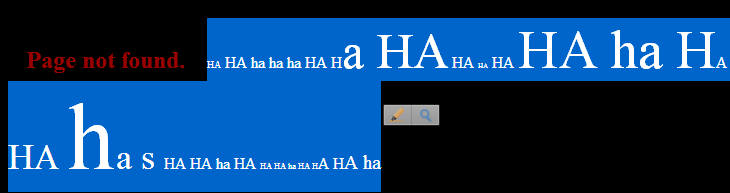 @wilreynolds
http://bit.ly/batman-campaign
@wilreynolds
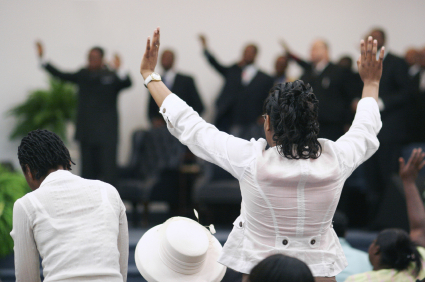 @wilreynolds
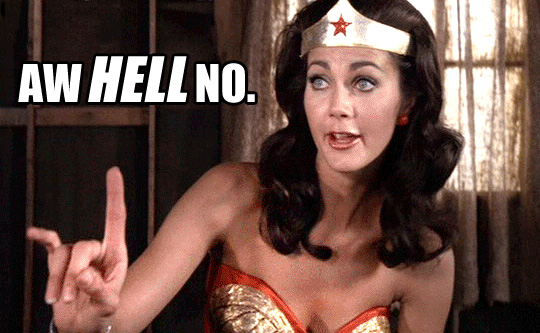 @wilreynolds
“Just”
@wilreynolds
Who?Mailing Pins?How Much?How Long?Skill Sets?The PITCH!
@wilreynolds
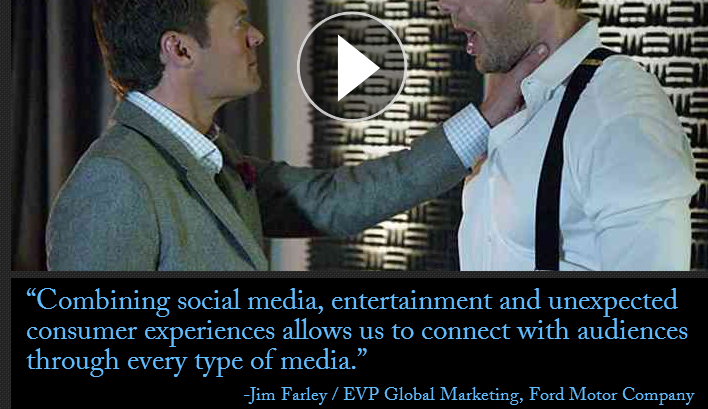 @wilreynolds
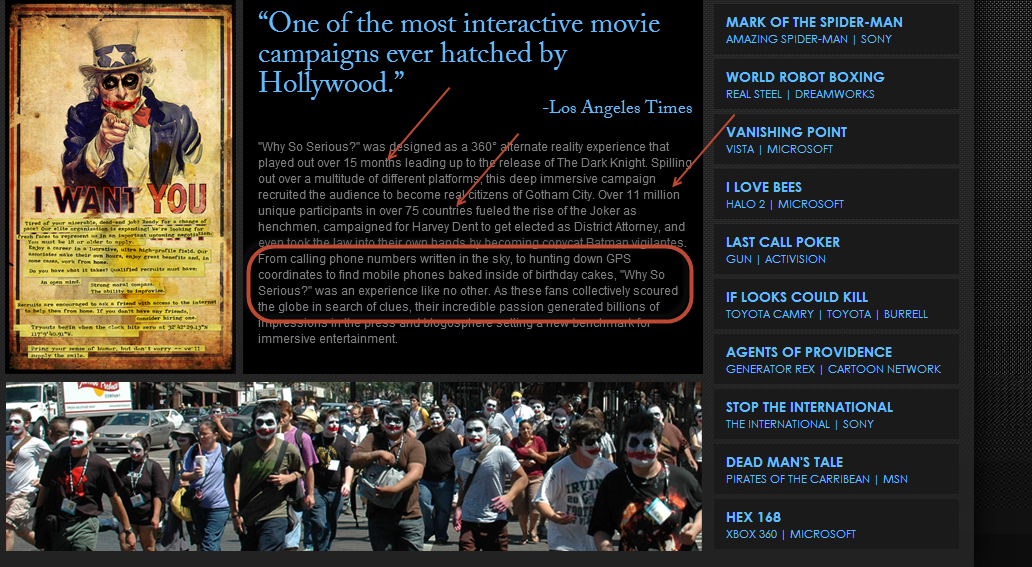 @wilreynolds
Are agencies better content marketers than SEOs?
@wilreynolds
42 Entertainment(ain’t on Twitter)
@wilreynolds
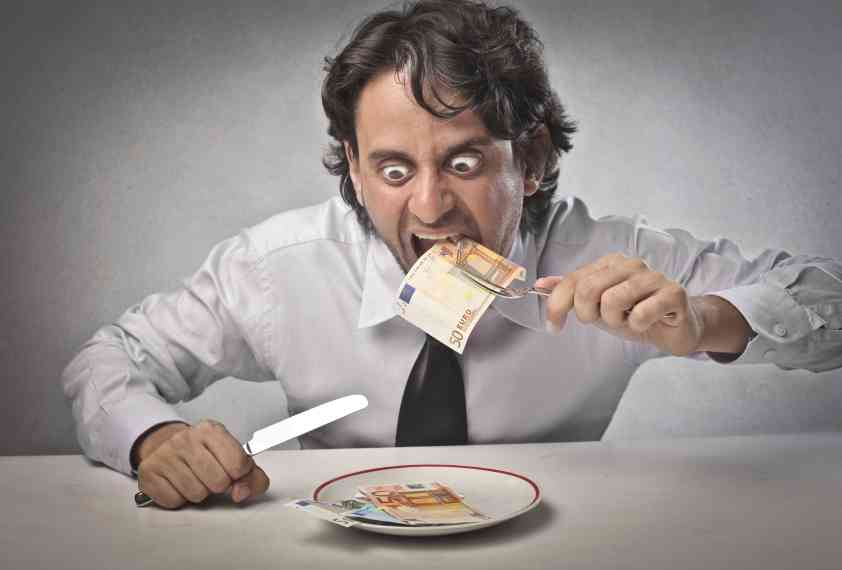 Invite?
@wilreynolds
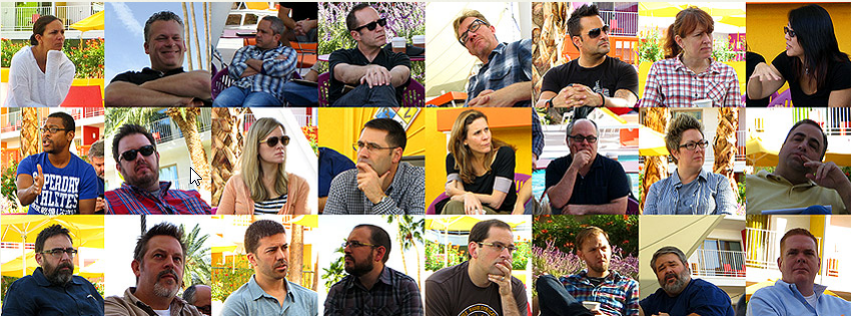 @wilreynolds
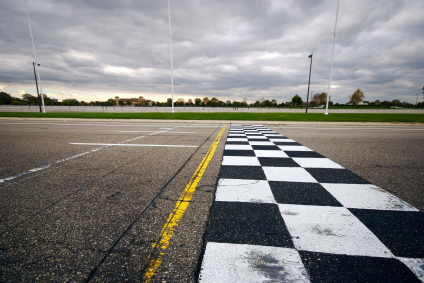 Footrace, will they learn IFTTT, Vlookups, Tech
@wilreynolds
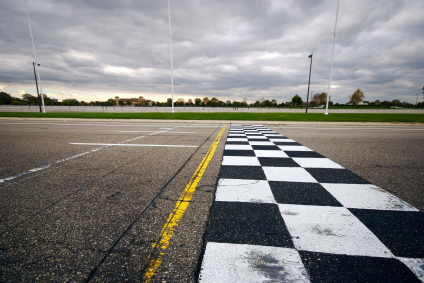 before we learn Storytelling, Pitching, Journalism, Branding
@wilreynolds
Don’t believe me?
@wilreynolds
They are starting to get it
@wilreynolds
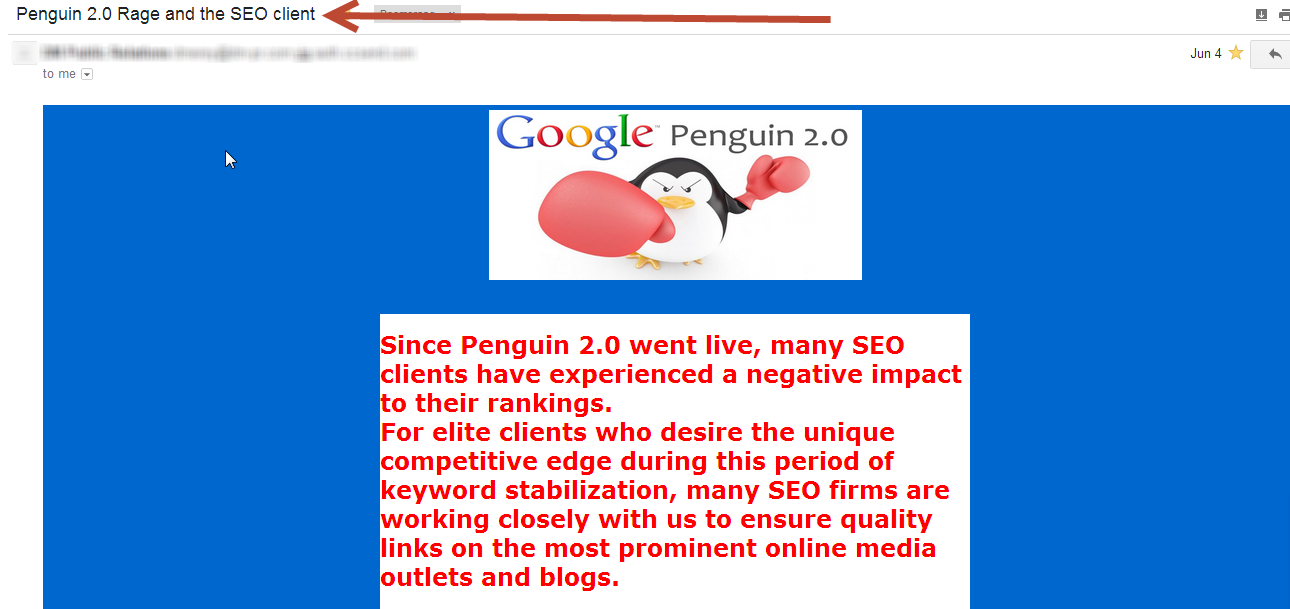 Wil this is CRAP, you know it!
@wilreynolds
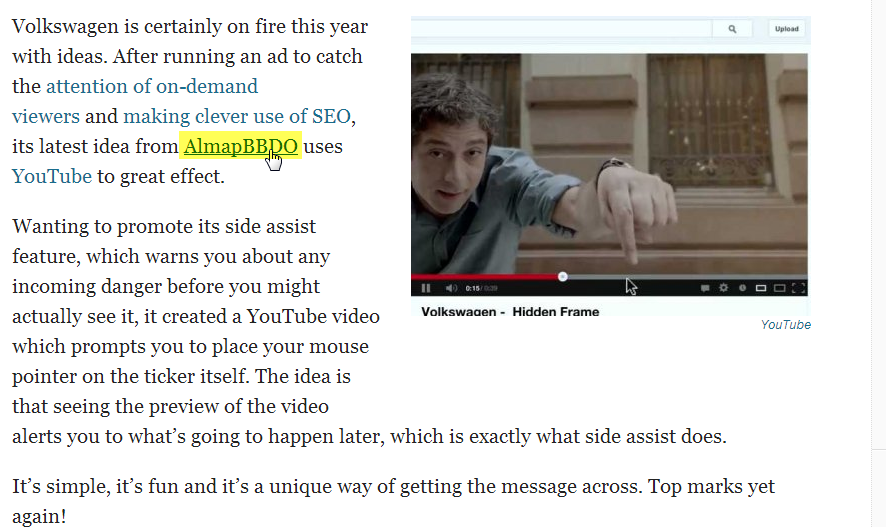 @wilreynolds
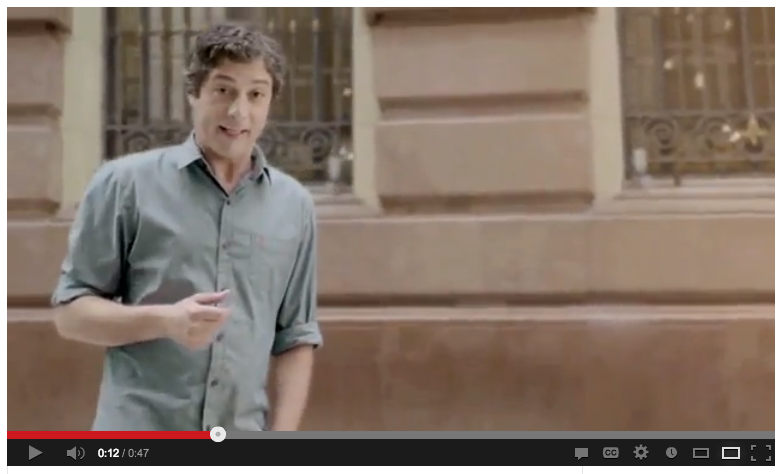 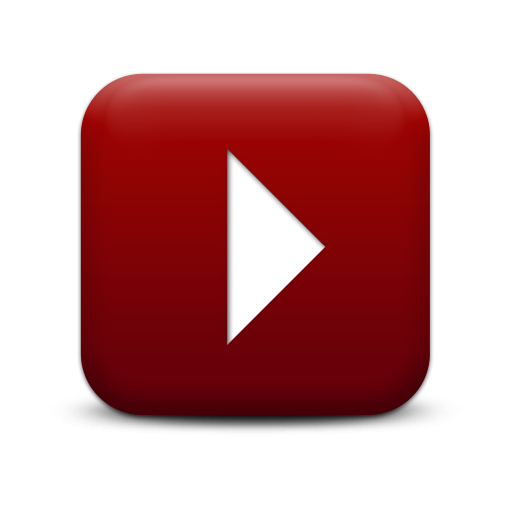 @wilreynolds
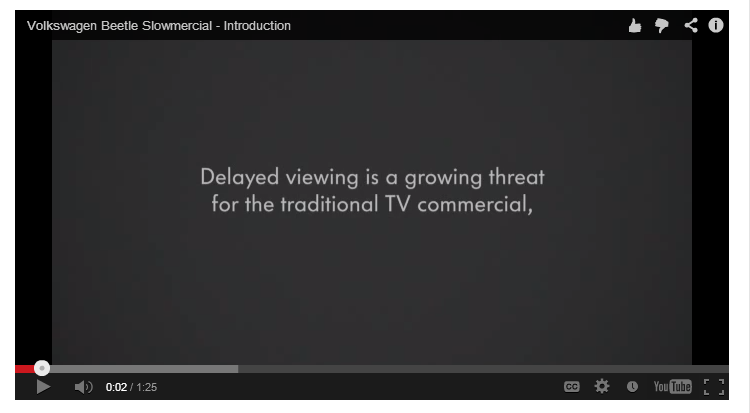 @wilreynolds
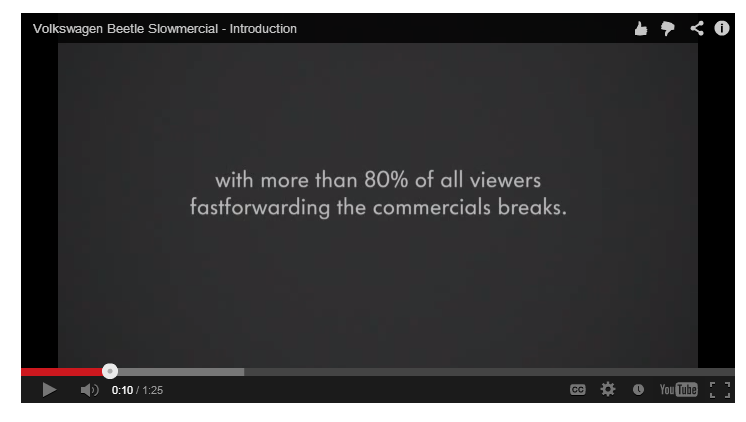 @wilreynolds
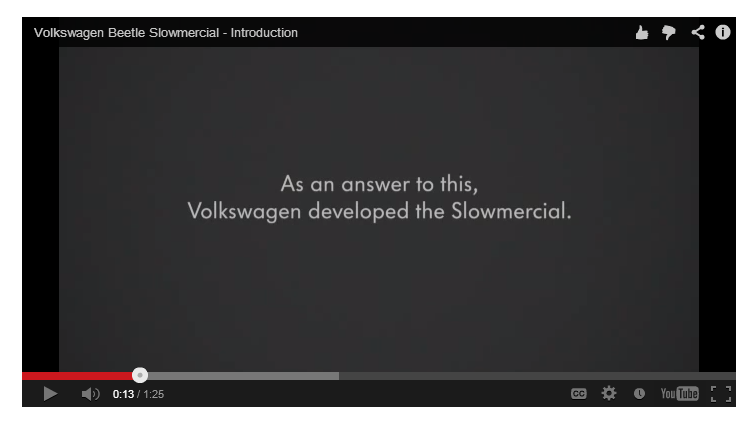 @wilreynolds
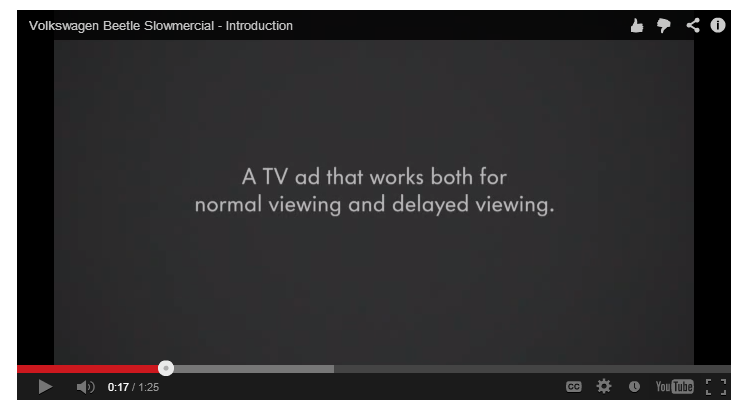 @wilreynolds
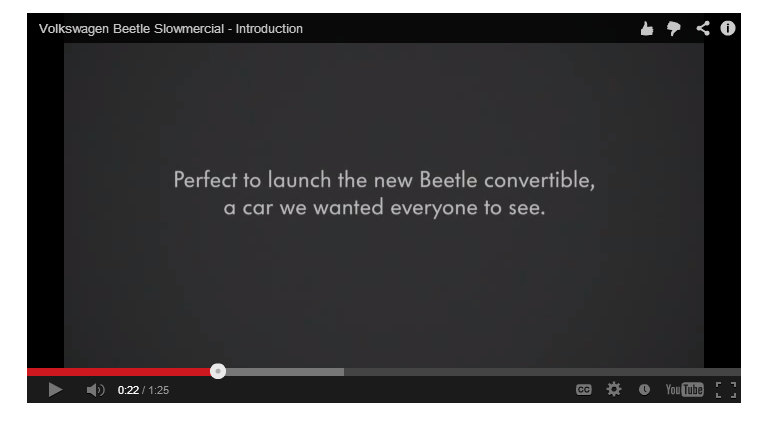 Close Wil, but we don’t do TV!
@wilreynolds
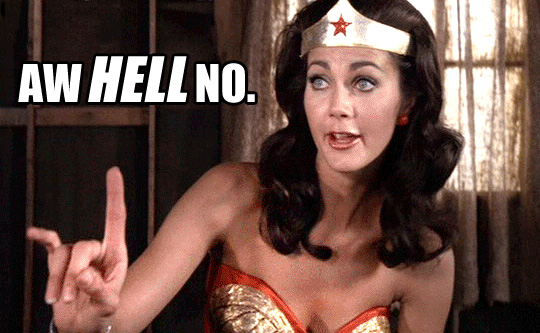 @wilreynolds
We work on search engine optimization
@wilreynolds
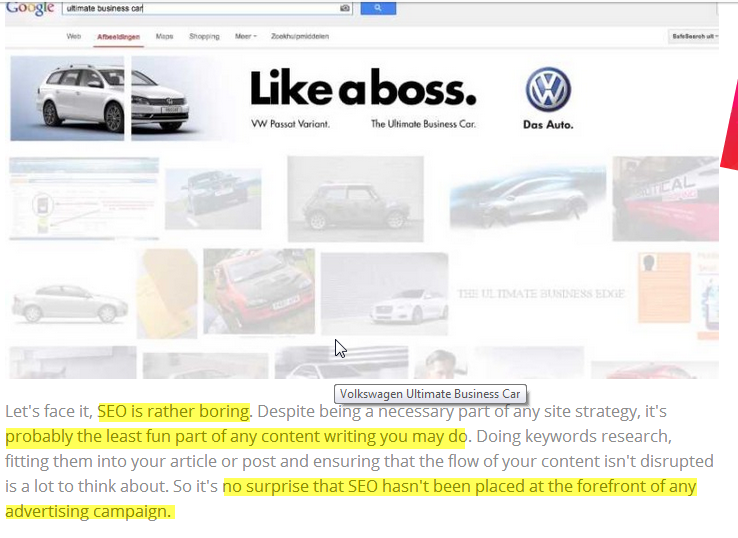 @wilreynolds
Never pitch b/c there was no “volume”
@wilreynolds
Links to Youtube don’t pass “juice”
@wilreynolds
No one converts from image search
@wilreynolds
Innovative?
@wilreynolds
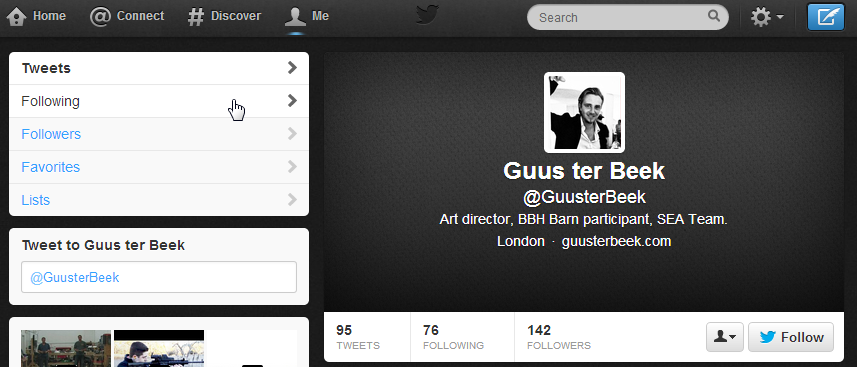 @wilreynolds
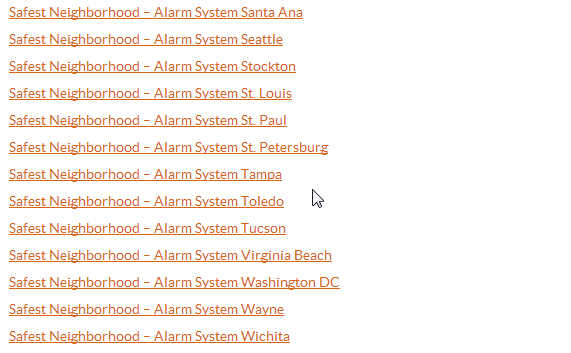 @wilreynolds
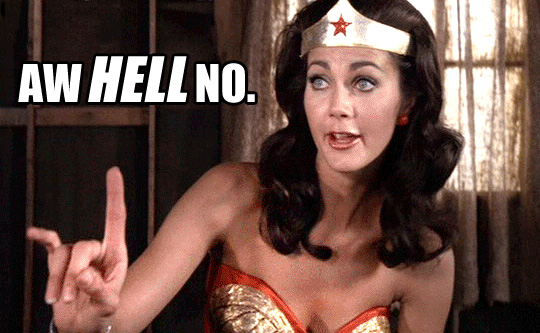 @wilreynolds
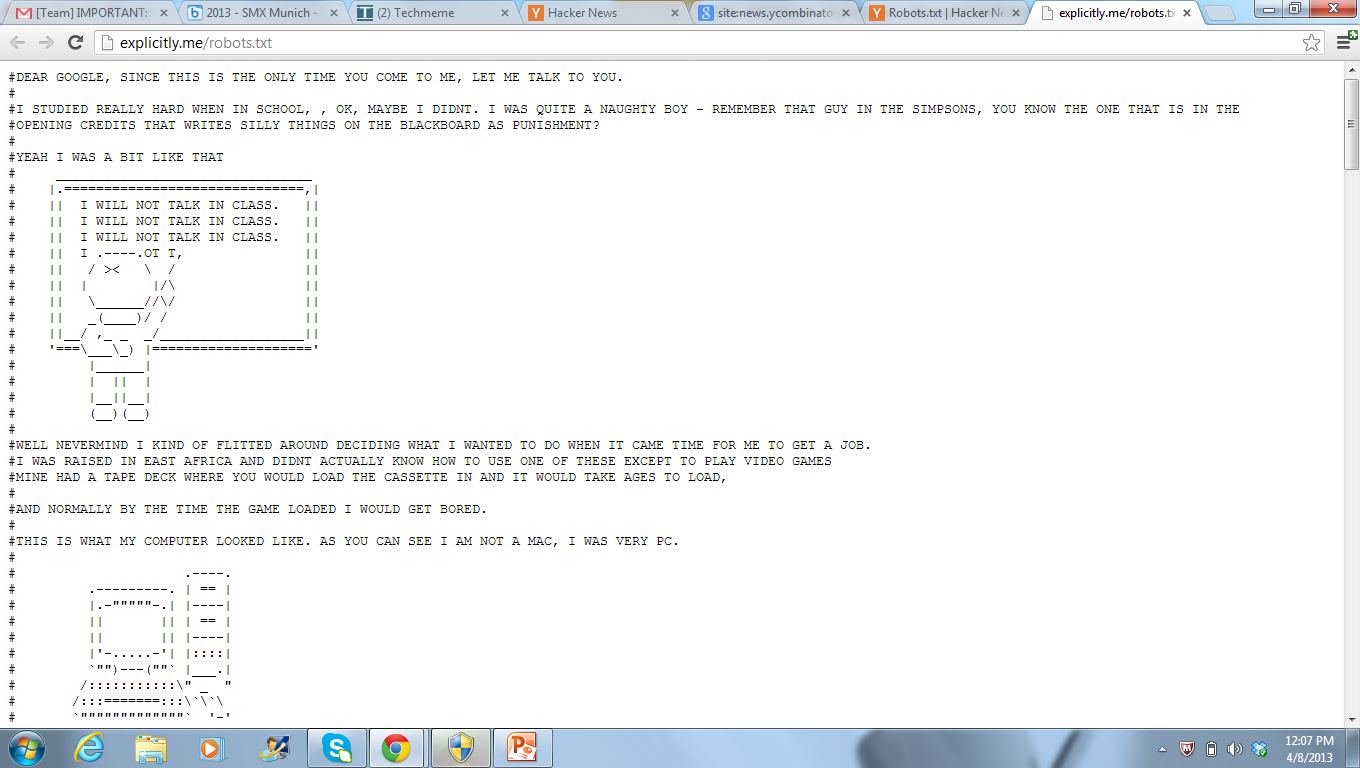 @wilreynolds
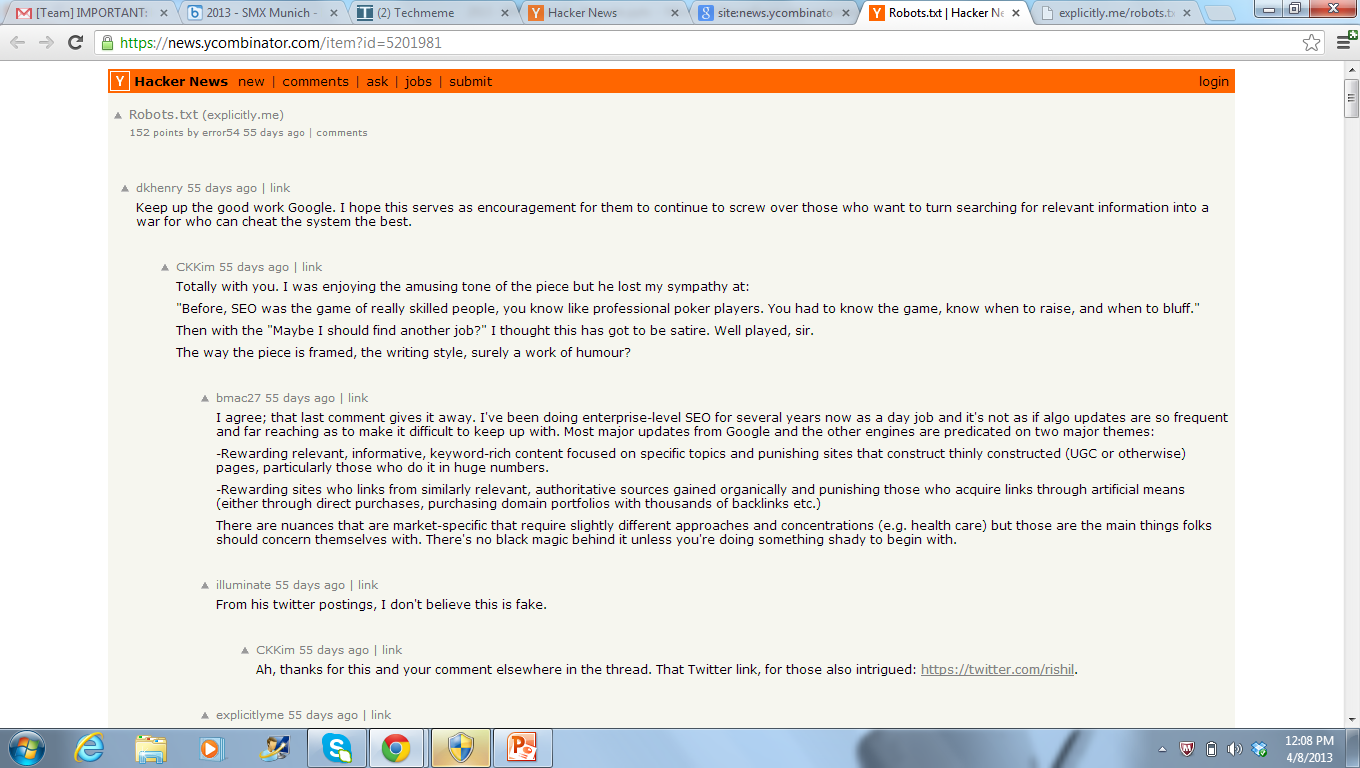 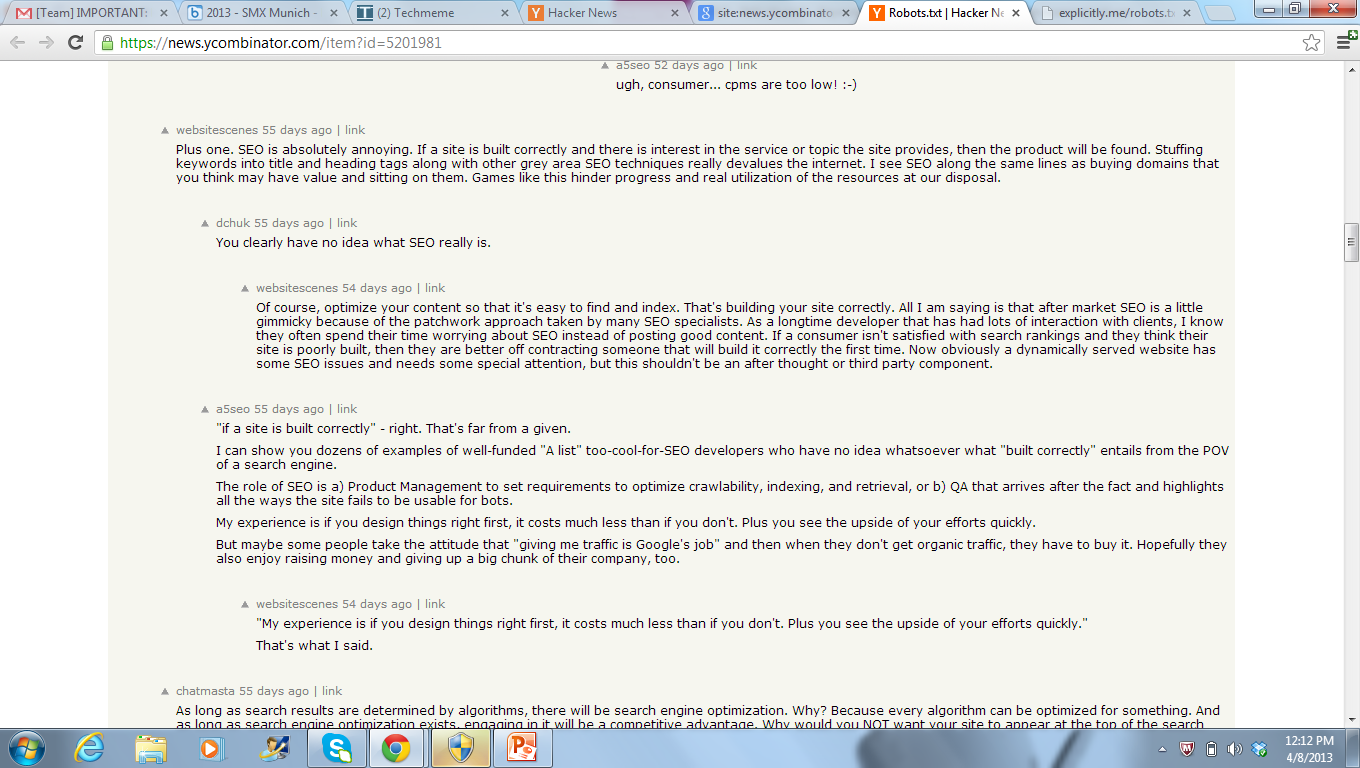 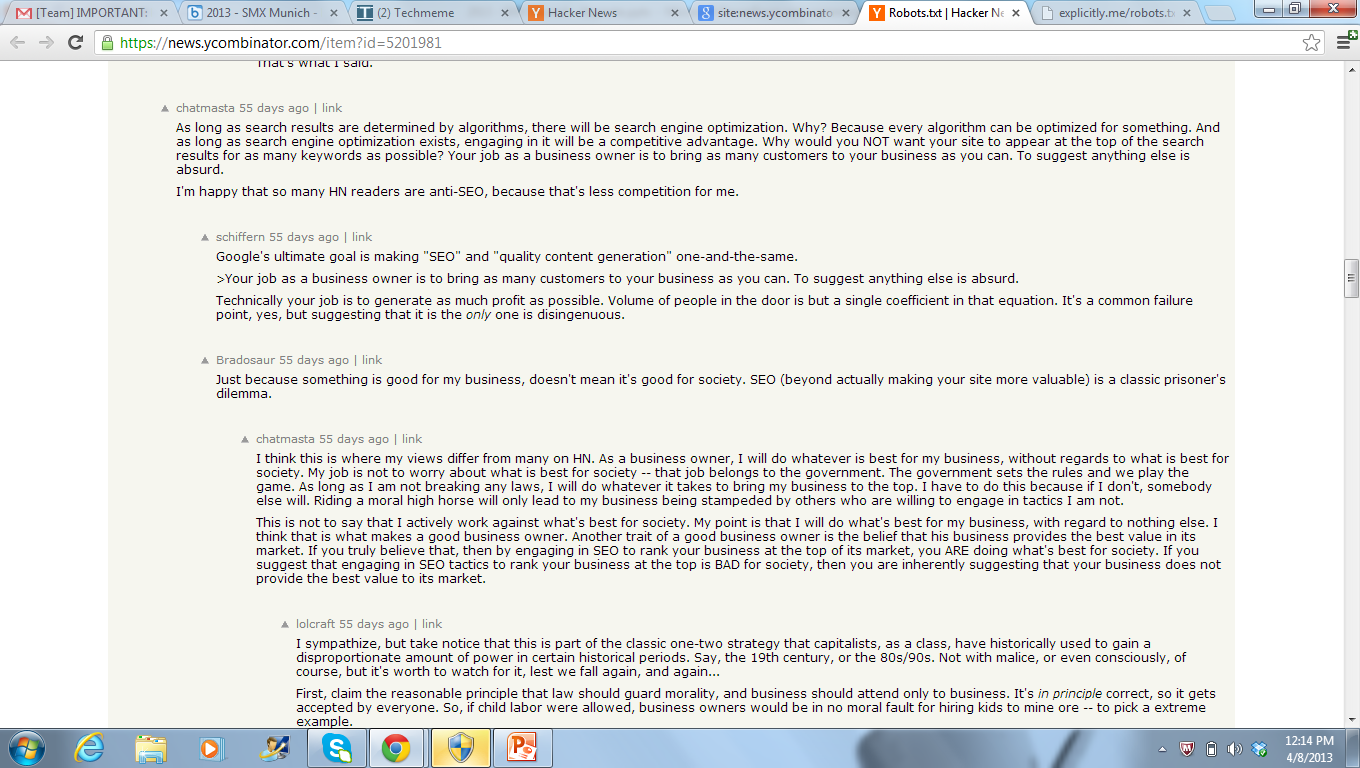 72
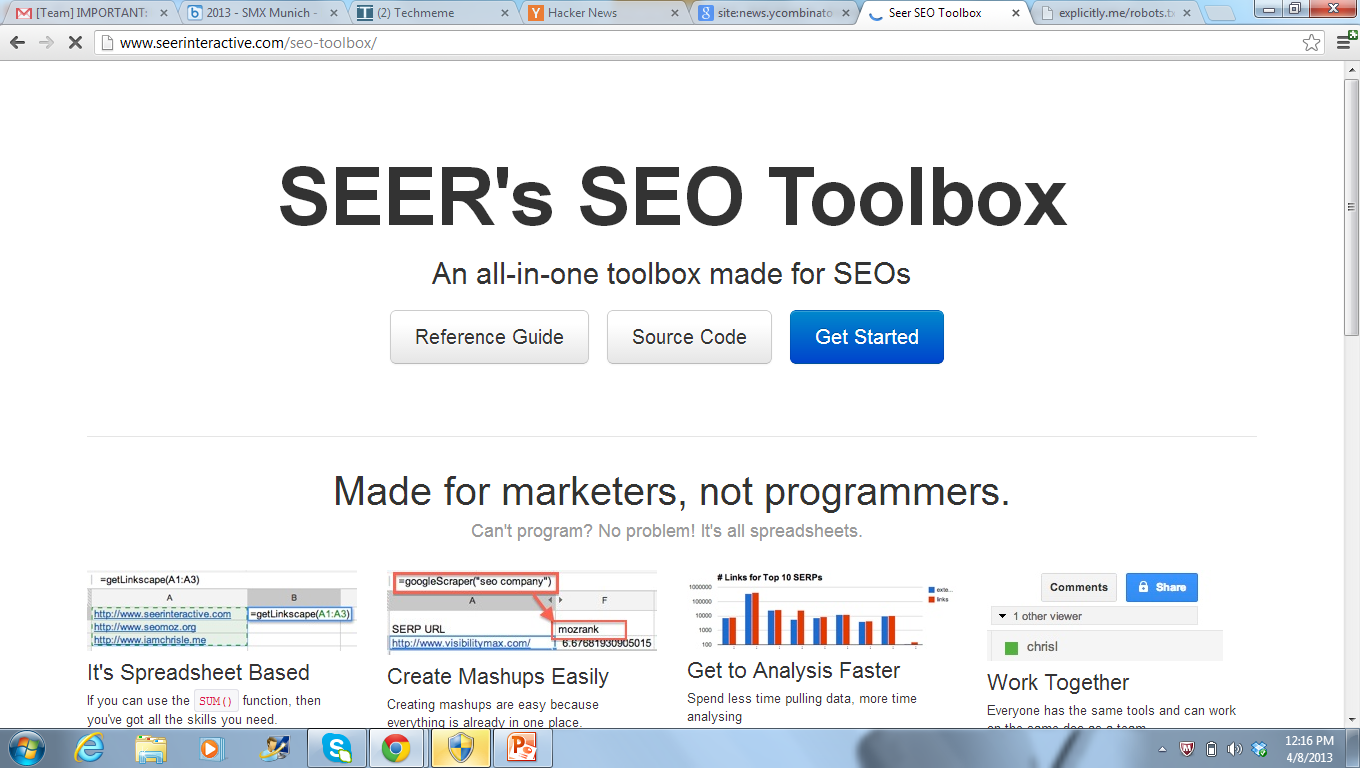 73
@iamchrisle
@wilreynolds
Links vs Value
@wilreynolds
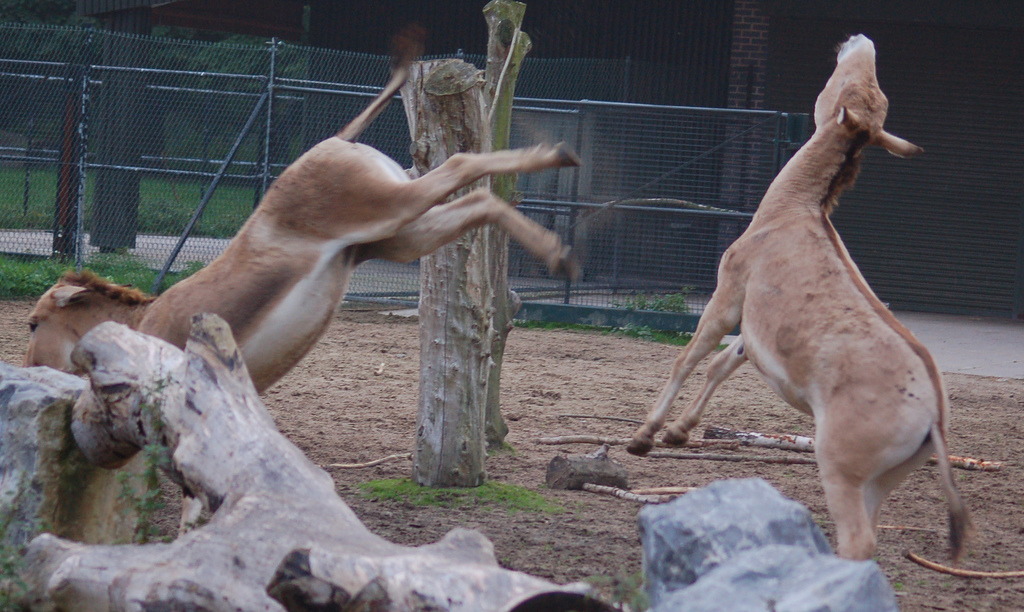 @wilreynolds
#RCS(Success)
@wilreynolds
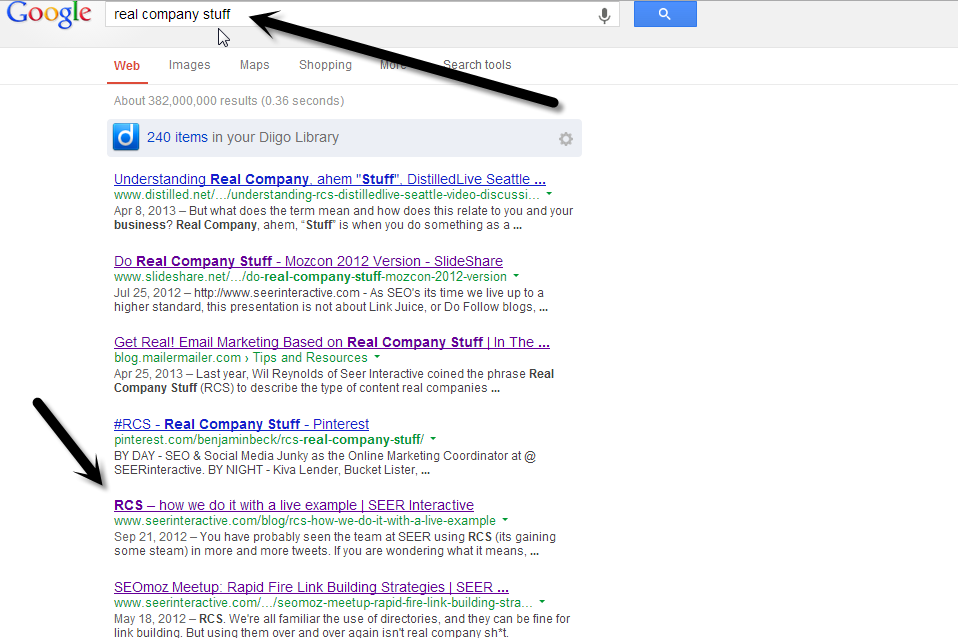 @wilreynolds
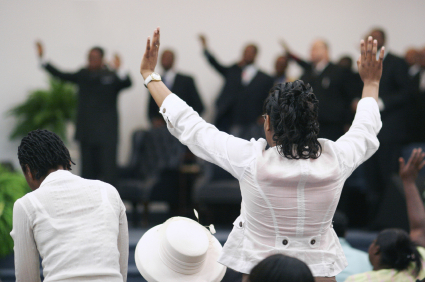 @wilreynolds
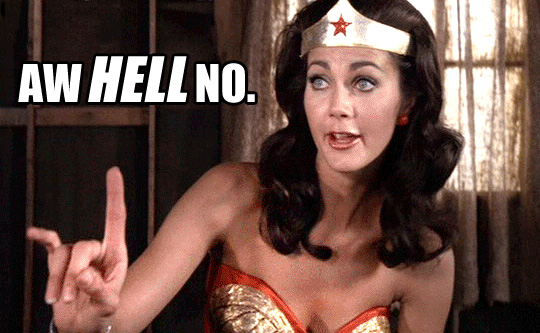 @wilreynolds
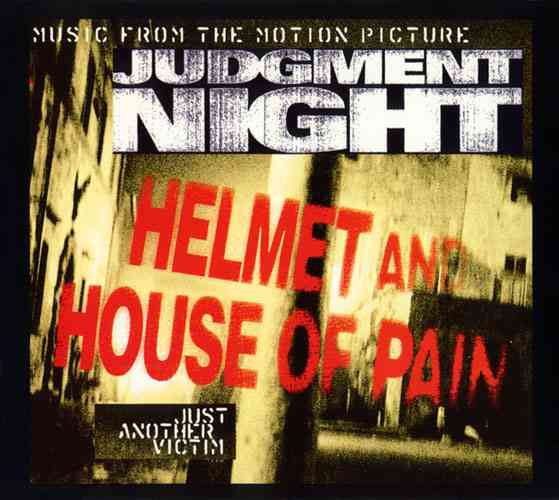 @wilreynolds
“Clients don’t invest”
@wilreynolds
“I don’t know how to pitch”
@wilreynolds
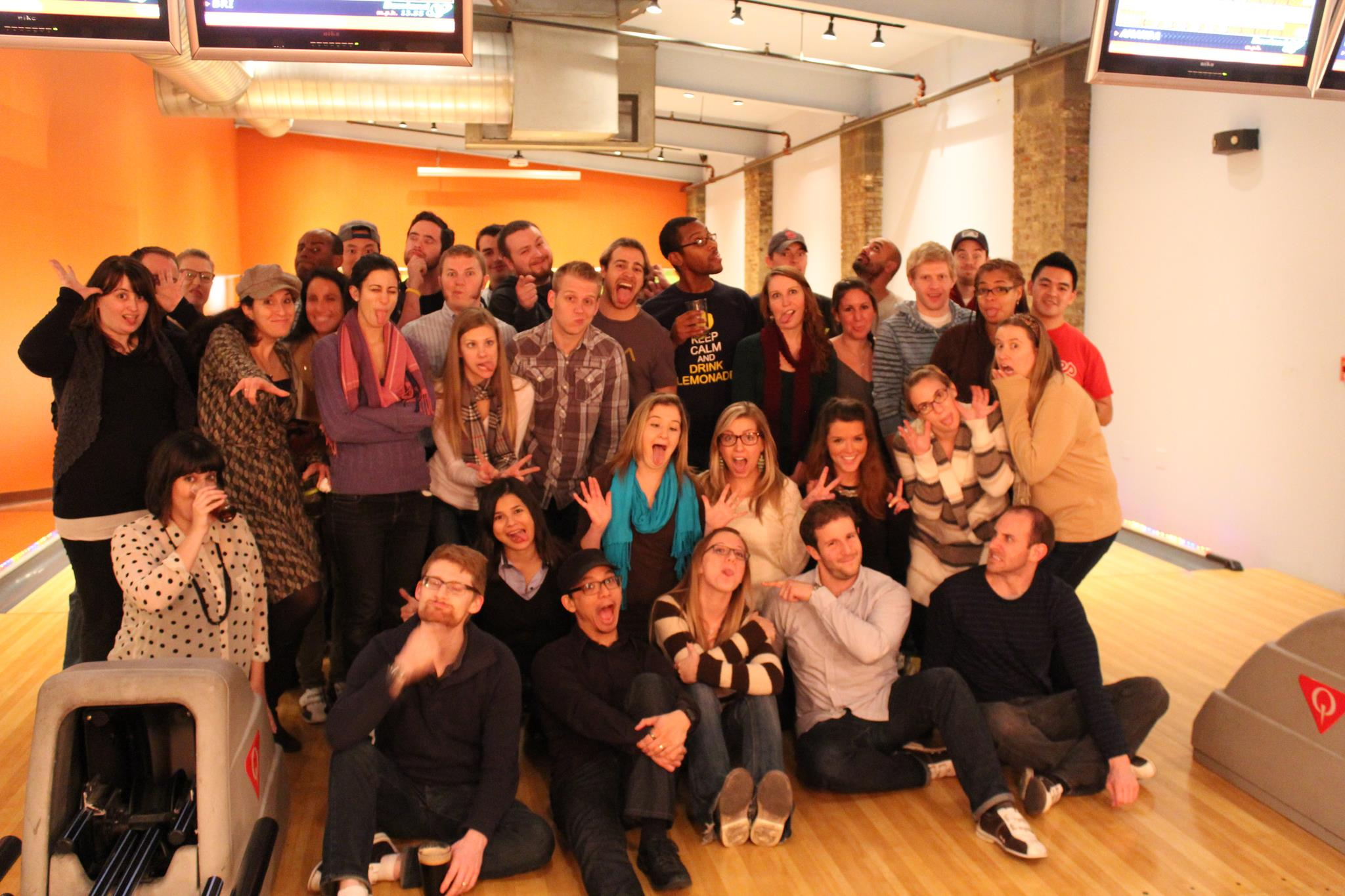 @wilreynolds
Don’t hit enter
@wilreynolds
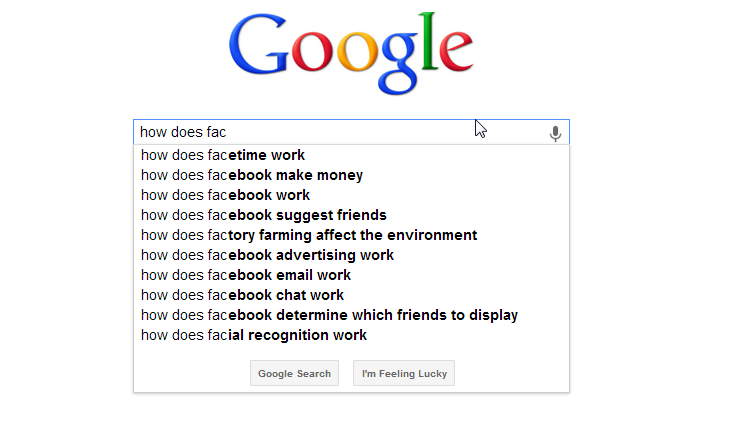 @wilreynolds
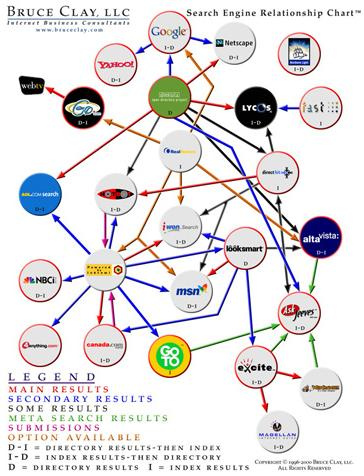 @wilreynolds
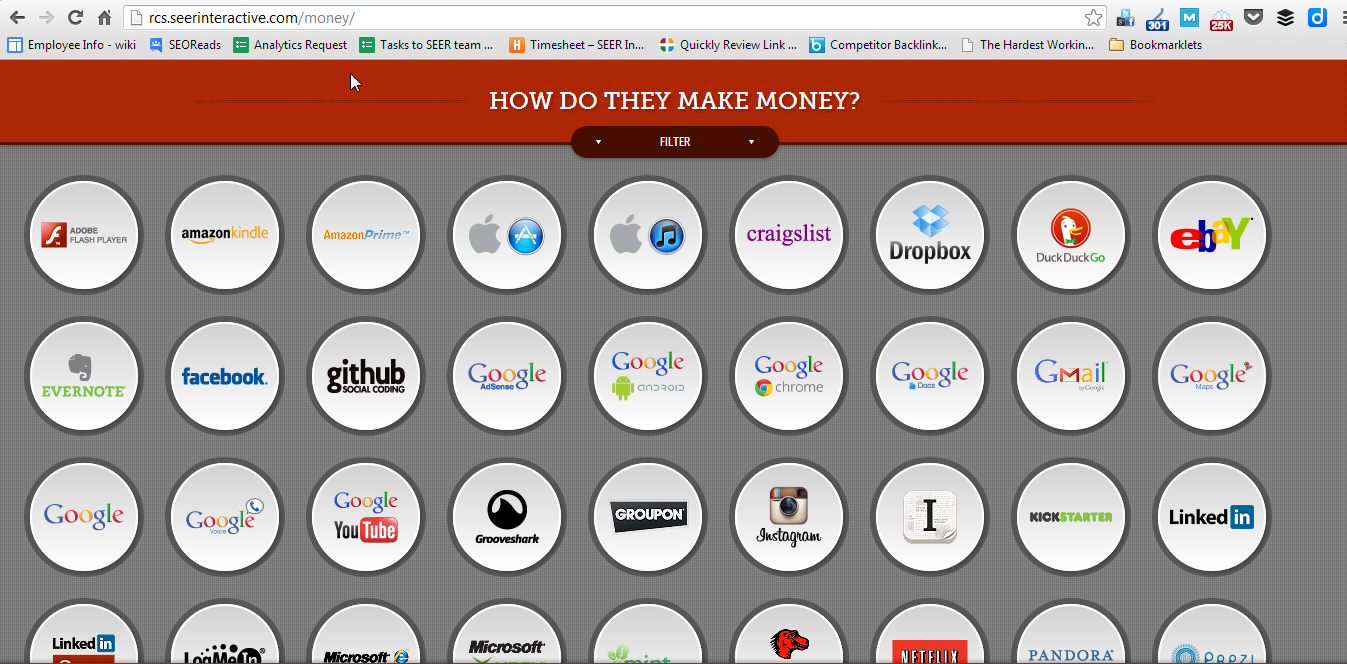 @wilreynolds
Journalists:“We Likey”
@wilreynolds
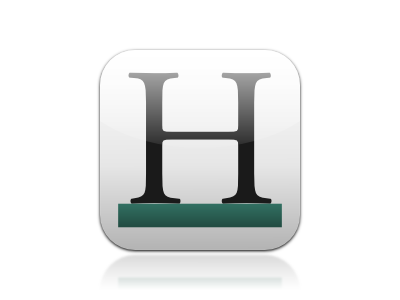 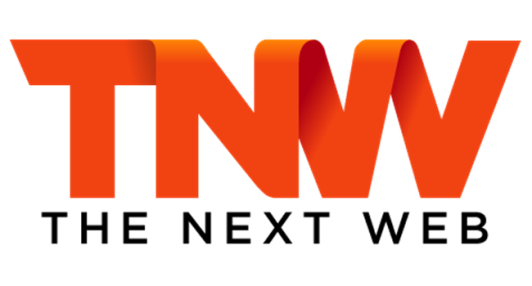 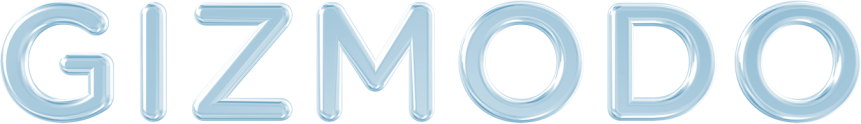 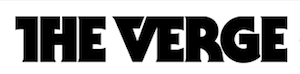 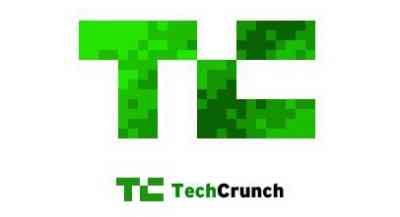 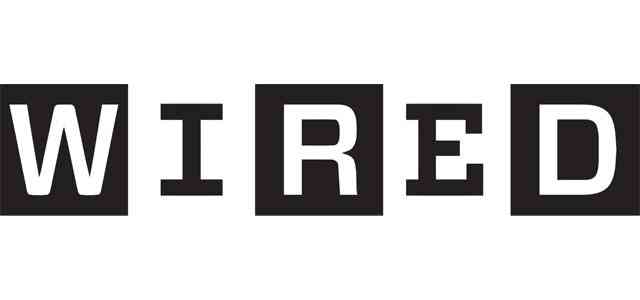 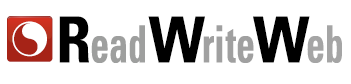 @wilreynolds
SEO’s:Subdomain?Separate pages?
@wilreynolds
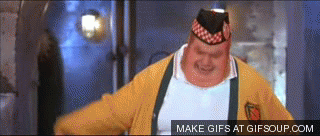 Link Juice - Get in My Belly
@wilreynolds
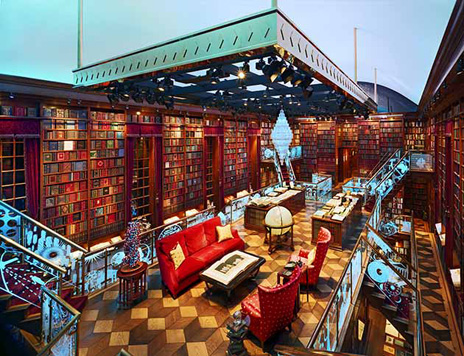 Create
Failure safety net
@wilreynolds
1 person RT’ed it(no outreach)
@wilreynolds
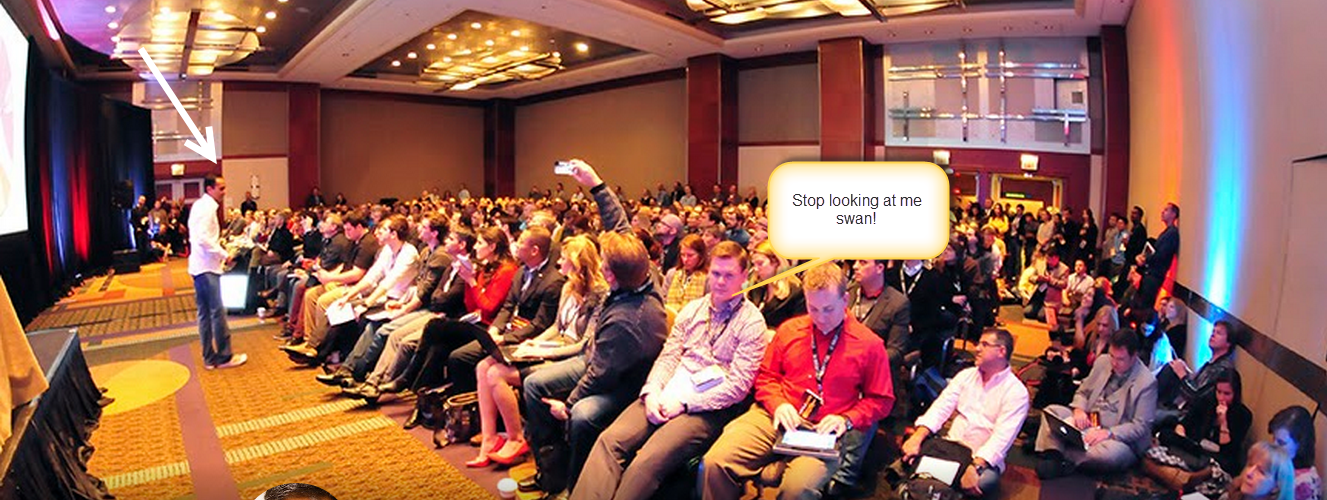 @wilreynolds
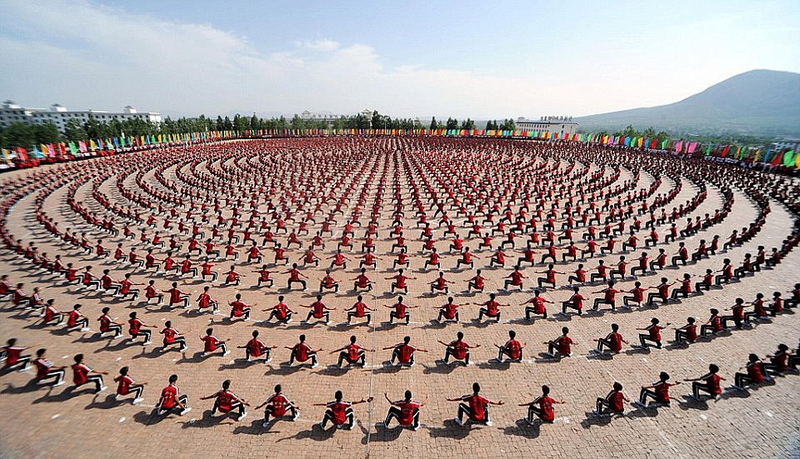 Outside the circle
@wilreynolds
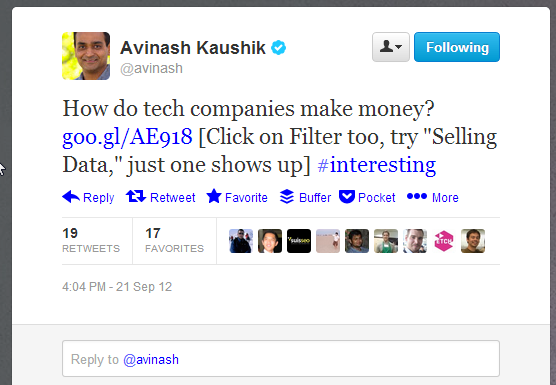 @wilreynolds
“Interesting”
@wilreynolds
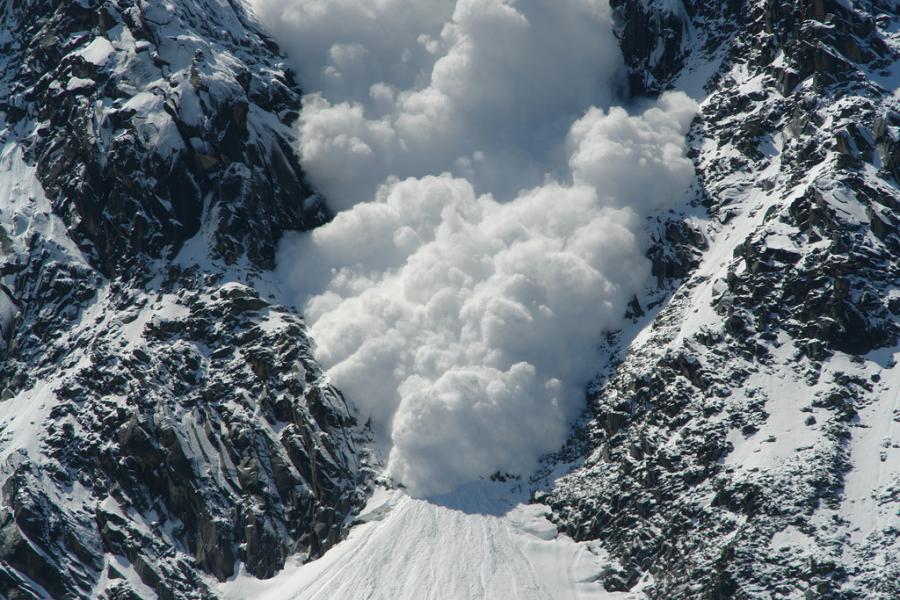 Avalanche!
@wilreynolds
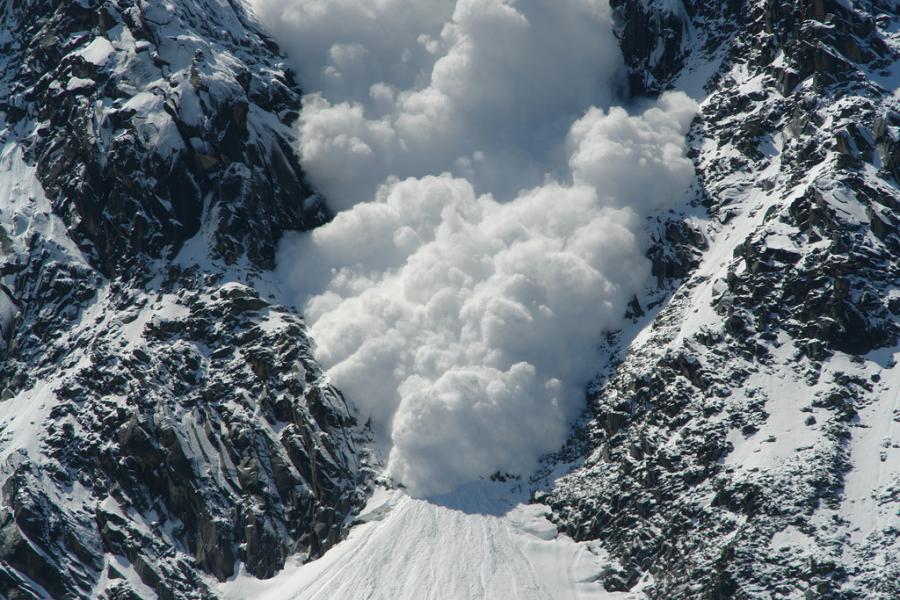 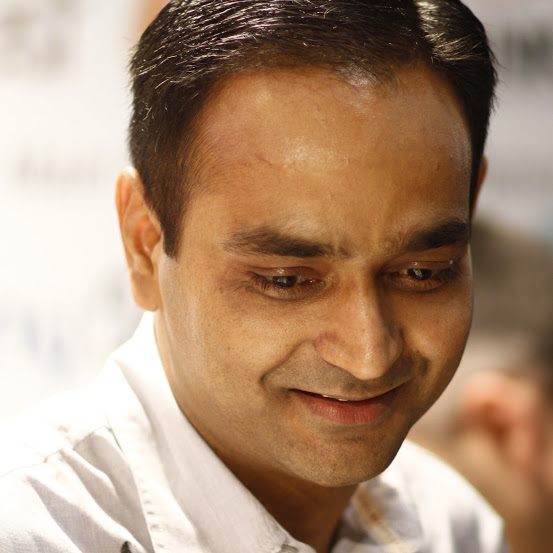 Avin-ash-lanche!
@wilreynolds
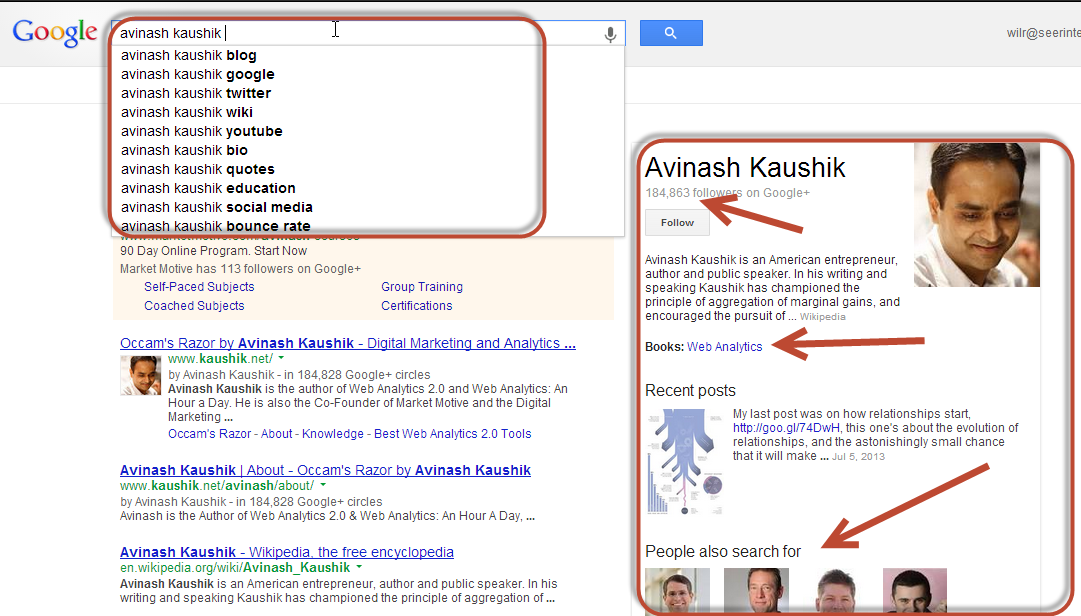 @wilreynolds
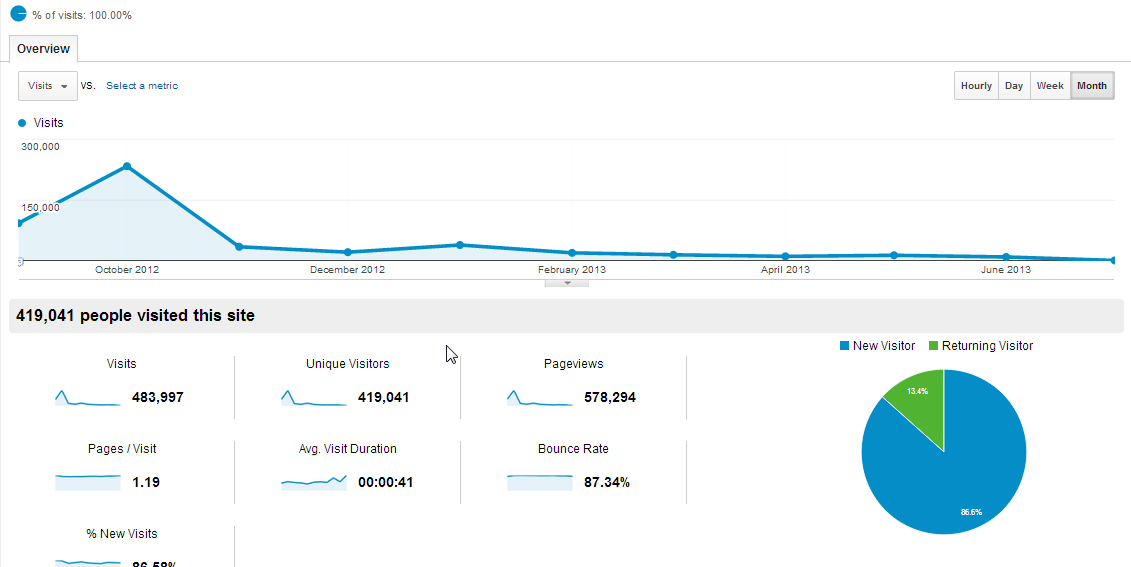 @wilreynolds
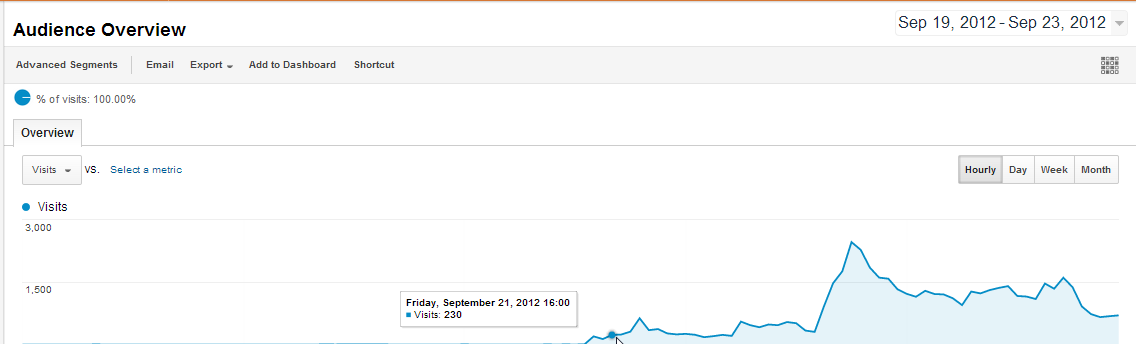 Wha happened?????
@wilreynolds
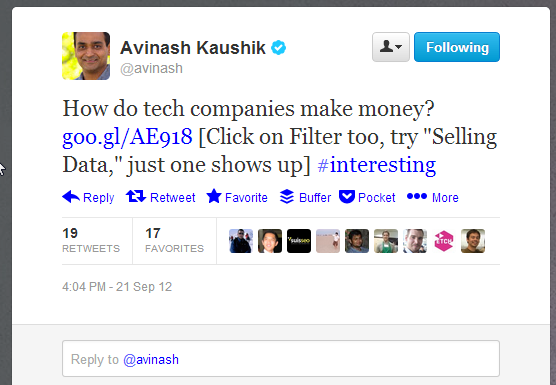 @wilreynolds
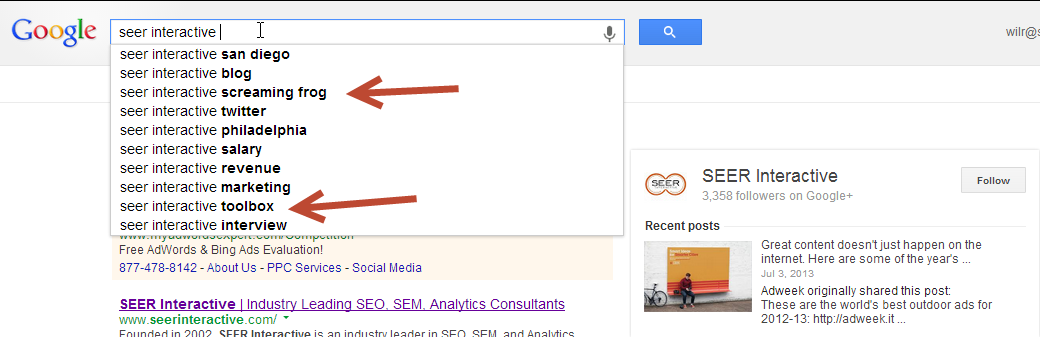 @wilreynolds
The DATA
@wilreynolds
68.8% Referral25% Direct
@wilreynolds
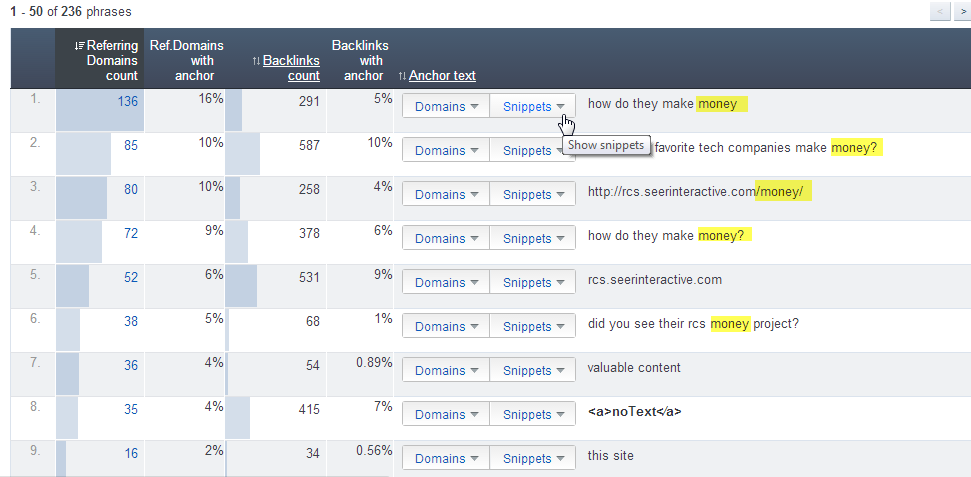 @wilreynolds
10% Facebook6.2% Twitter5.4% Google4.2% Gizmodo
4.1% Mashable2.6% Lifehacker2.5% HackerNews
1.1% Wired Mag
@wilreynolds
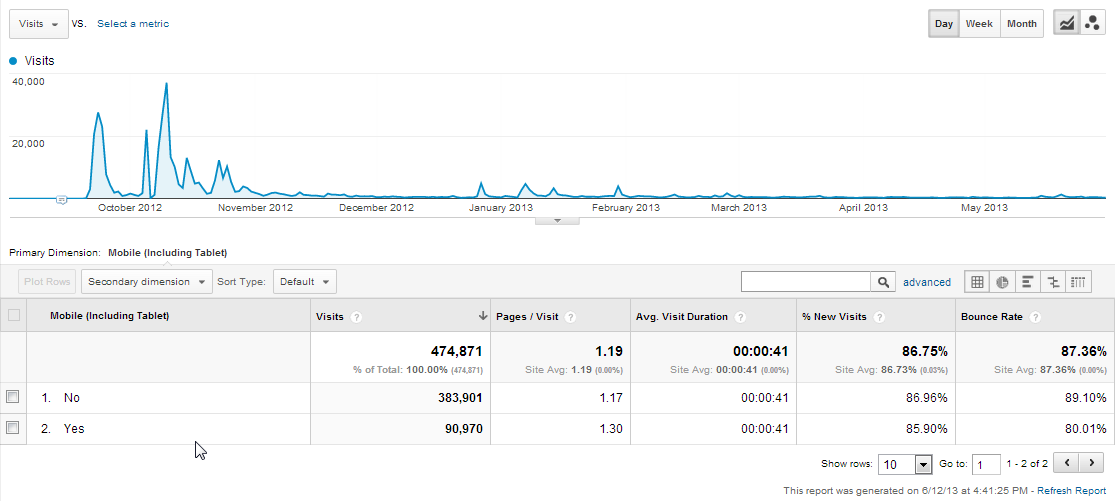 @wilreynolds
18.95%Mobile
@wilreynolds
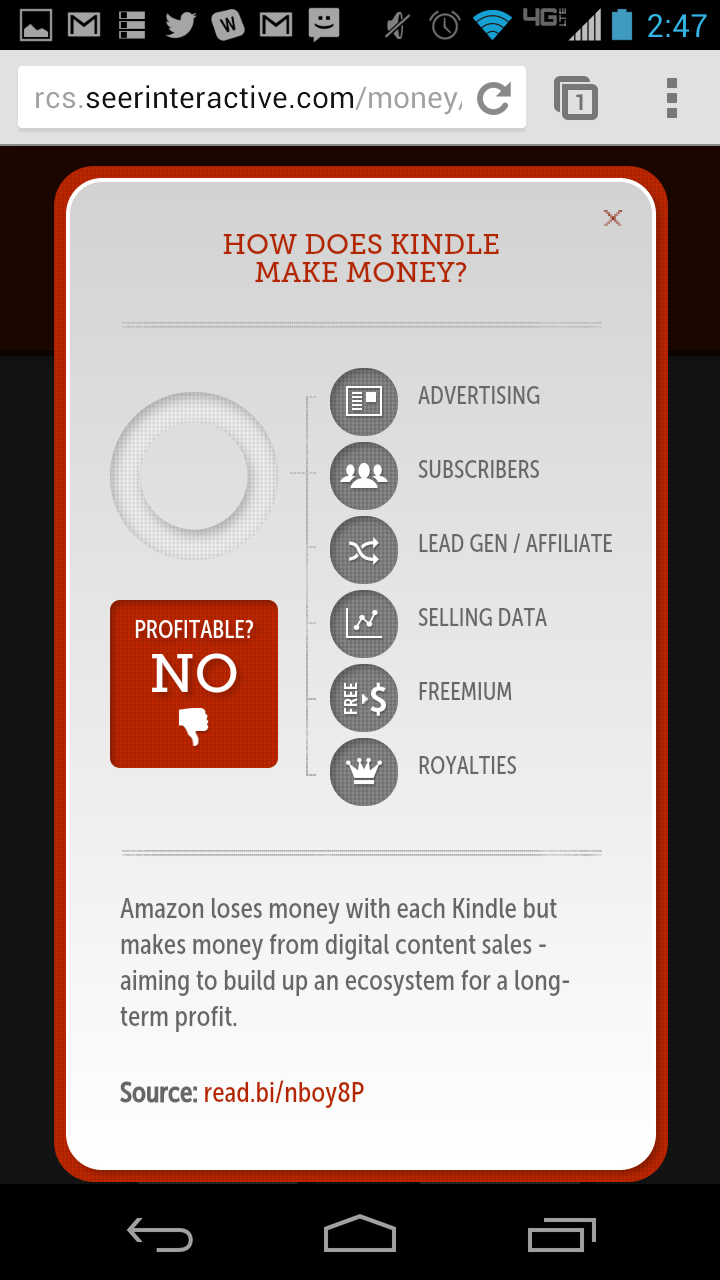 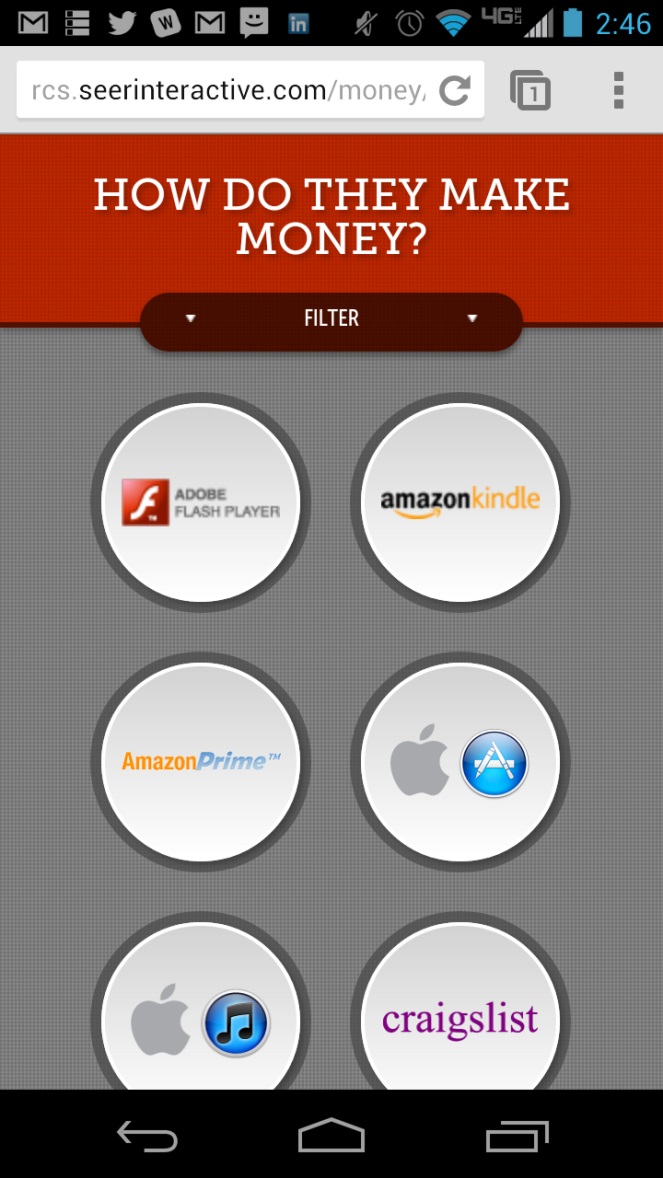 18.95%Mobile
@wilreynolds
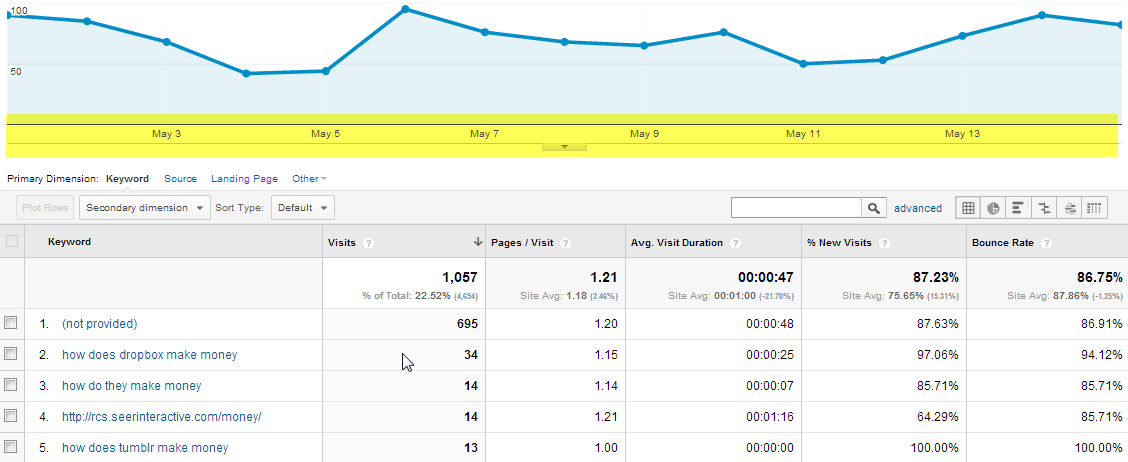 @wilreynolds
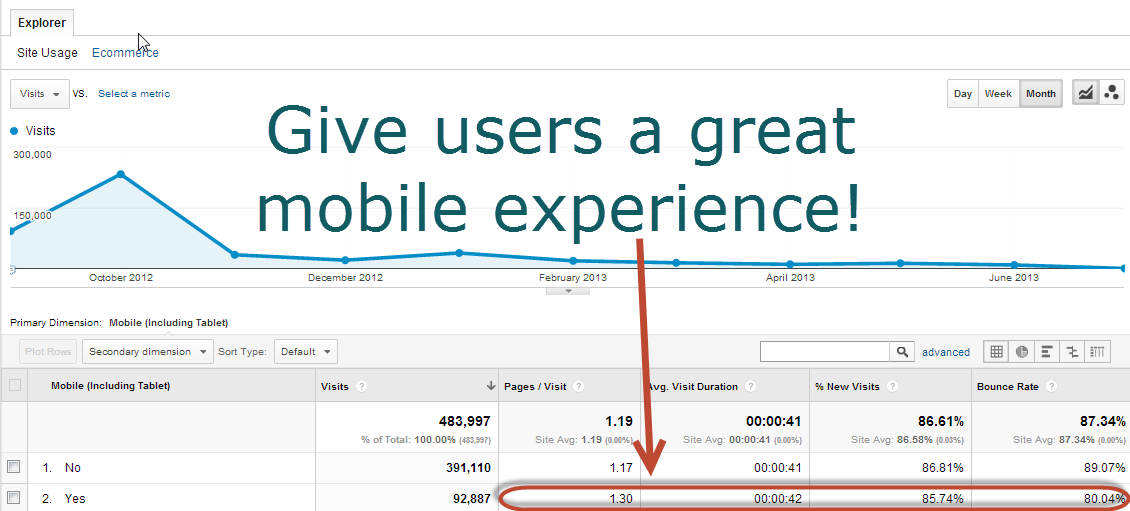 @wilreynolds
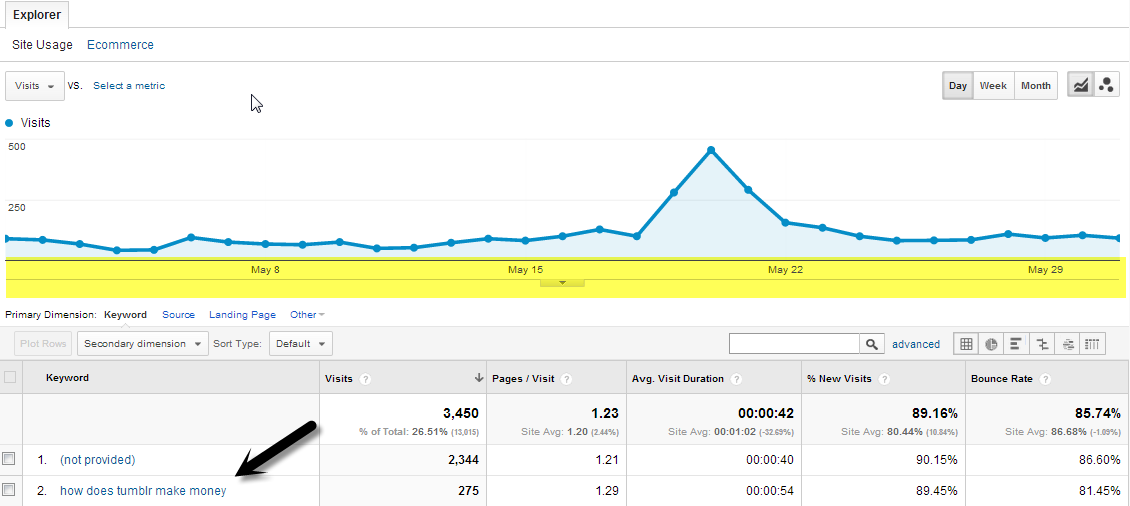 @wilreynolds
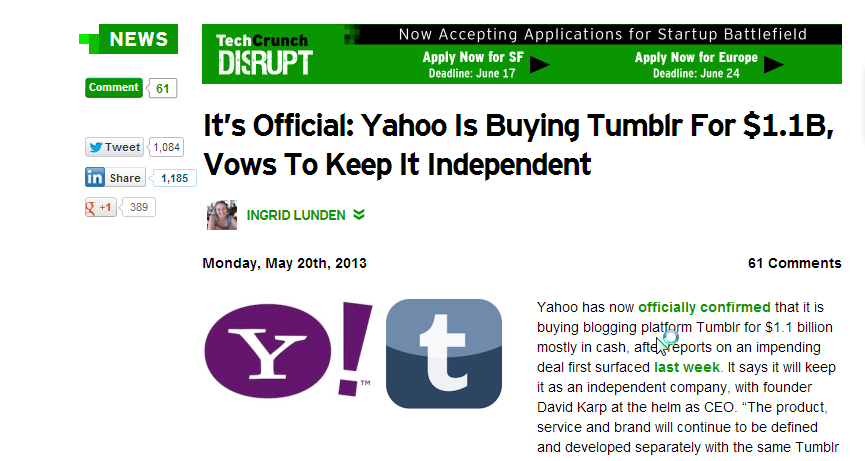 @wilreynolds
Keep it in the news cycle, missed opp
@wilreynolds
Went down, rackspace godsend
@wilreynolds
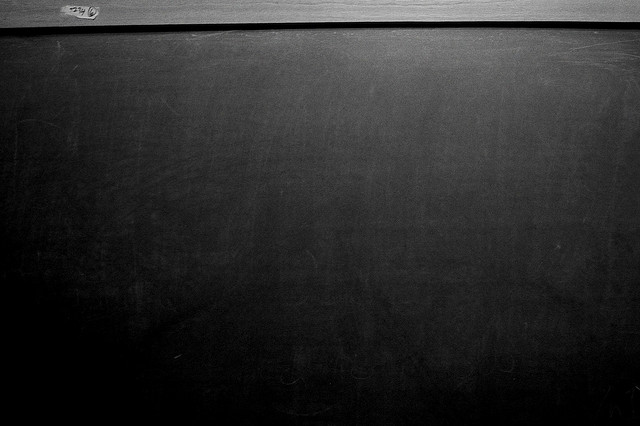 Learnings
PR firms able to get it to move after pick up
Responsive is KEY 
TC & Wired scrutinized every source
Better QC on data/sources if you go big
RCS can cost $$
Assets will build links in your sleep
Update it go back to journalists for more coverage
Make it indexable (if search volume exists)
Get on the radar of people OUTSIDE the circle
HOSTING, HOSTING, HOSTING
Wish - Paid promotion (Twitter)
@wilreynolds
How much did it cost?
@wilreynolds
Me: $10KYou: $25k
@wilreynolds
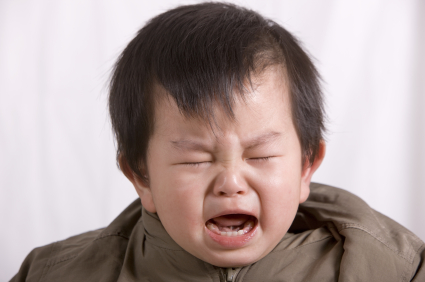 I don’t have $25k!!!
@wilreynolds
Do you have $2k?
@wilreynolds
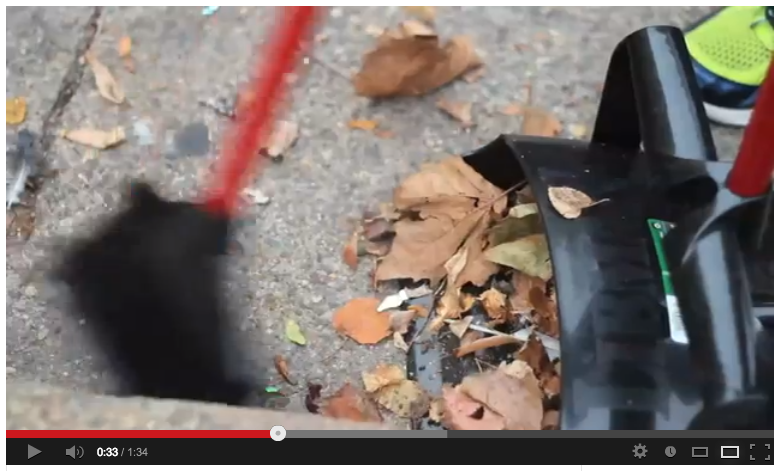 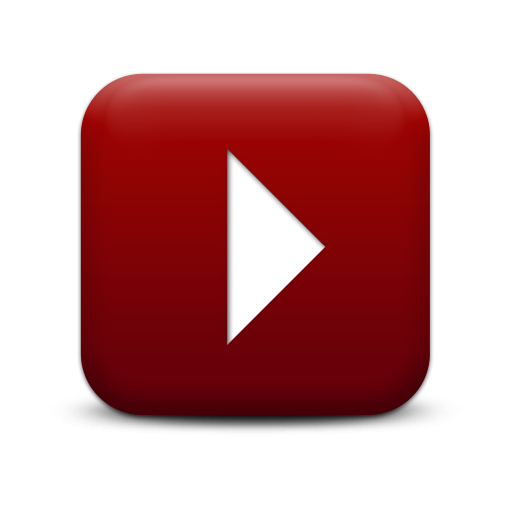 @wilreynolds
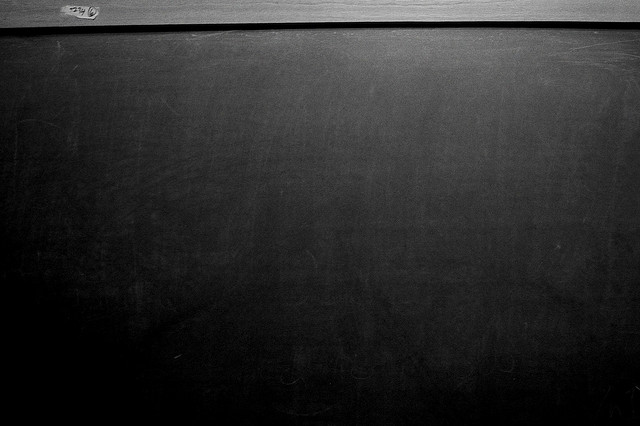 Learnings
Hire a PR firm for brainstorm
Scale it, pitch bigger for SERP impact
Call it a “flash mob” for good and get press
Call it a meetup get none
Words Matter
Use quotes from pubs to give a reason to go back w/ a story
Relationships Matter
@wilreynolds
CommunityCam
@wilreynolds
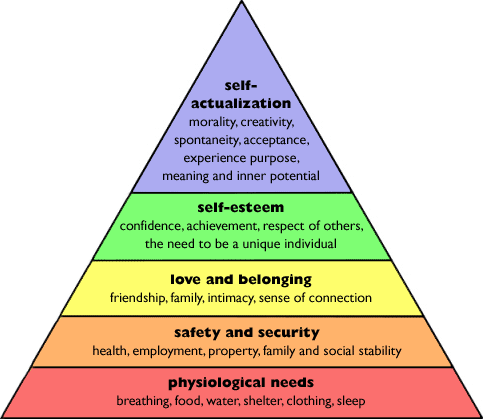 @wilreynolds
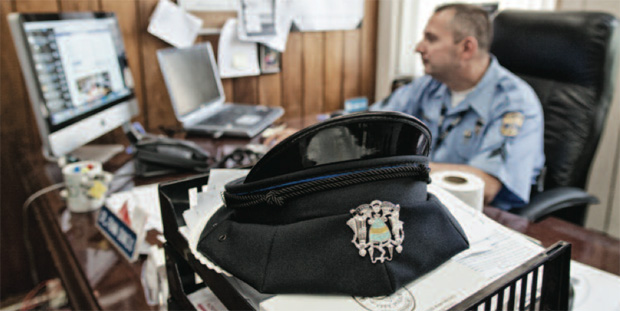 Frank Domizio
@wilreynolds
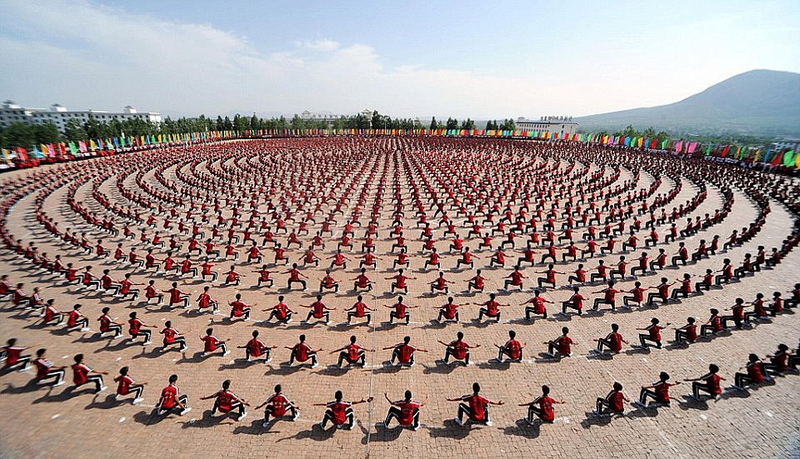 Outside the circle
@wilreynolds
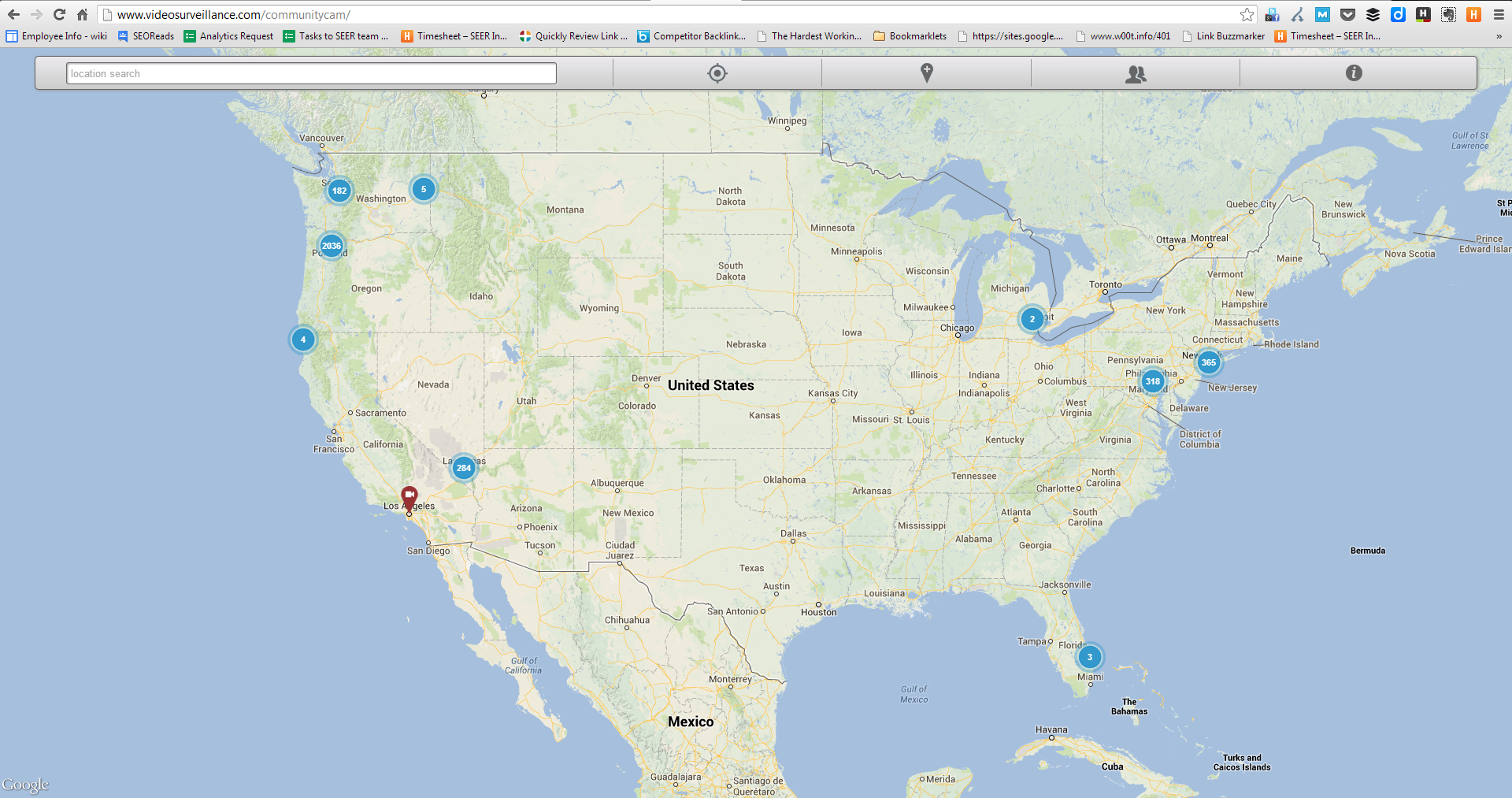 @wilreynolds
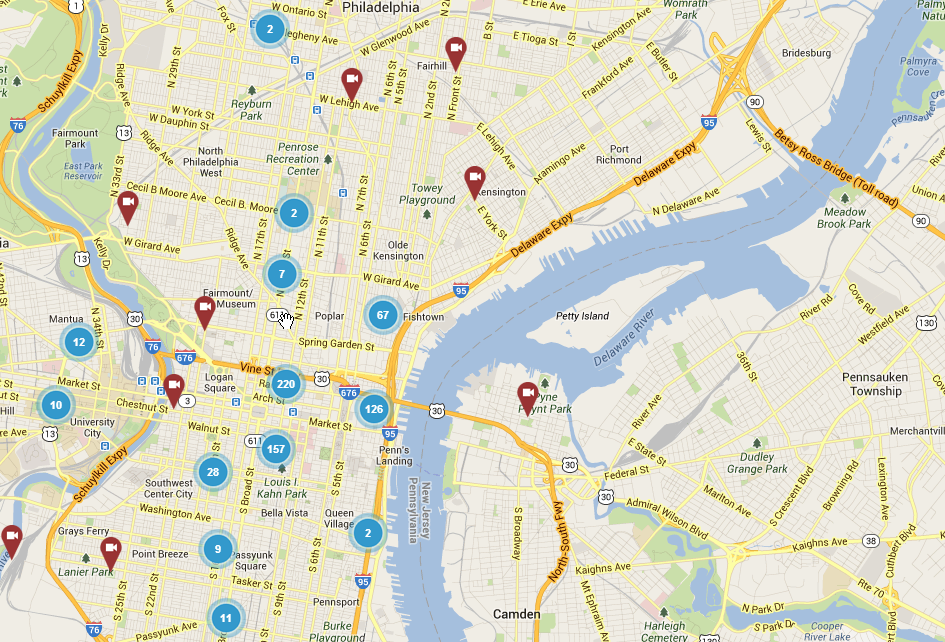 @wilreynolds
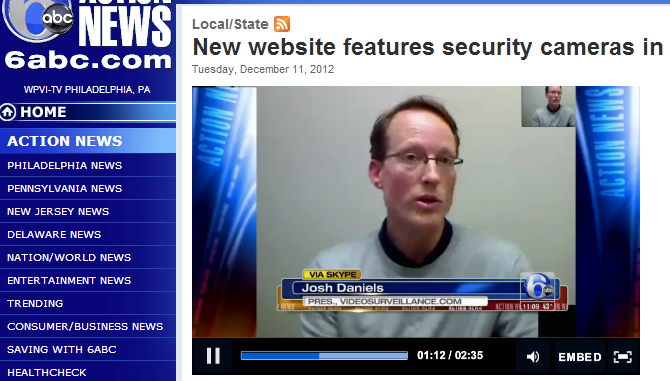 @wilreynolds
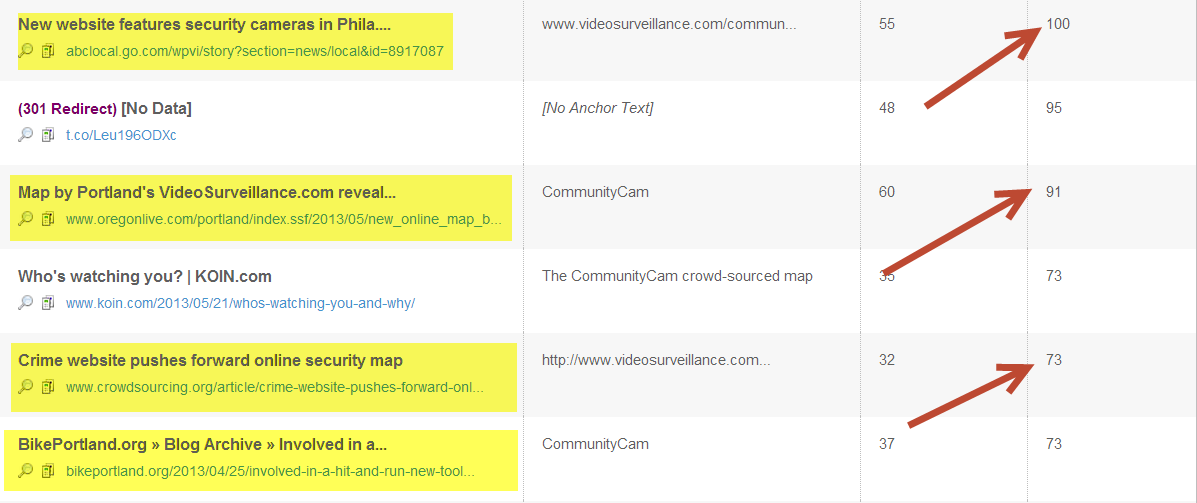 @wilreynolds
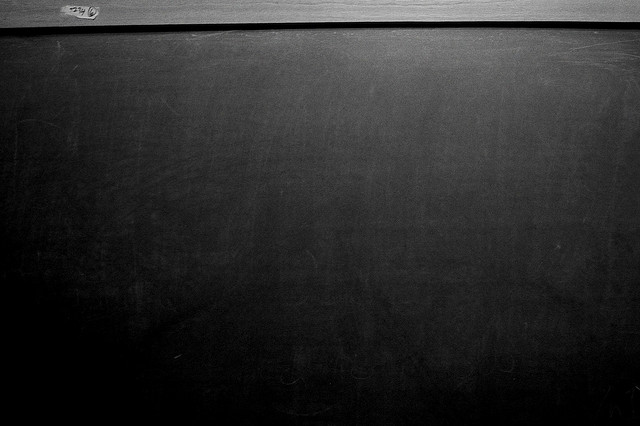 Learnings
Proof of concept (Google Maps, FREE)
Get someone to bite
Iterate quickly, level up
Leverage “as seen on TV”
Appeal to common good (Boston)
PR - get them in early
PIVOT, PIVOT, PIVOT
Safety, Bike Thefts, Mobile Phone Thefts, Hit & Runs, Crowdsource
@wilreynolds
NHL.com+ Psychic SiteLINKS BABY!
@wilreynolds
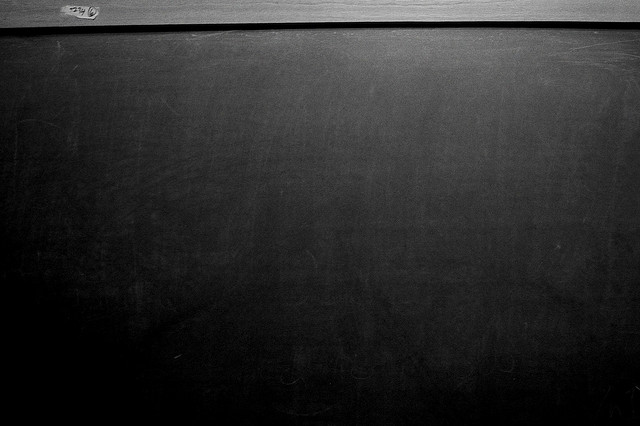 Learnings
Be Relevant, who is going to win the Stanley Cup?
Be Timely
Have “fun” with the brand
PIVOT – think of your target audience bigger than your target demographic
@wilreynolds
Nigerian Scam
@wilreynolds
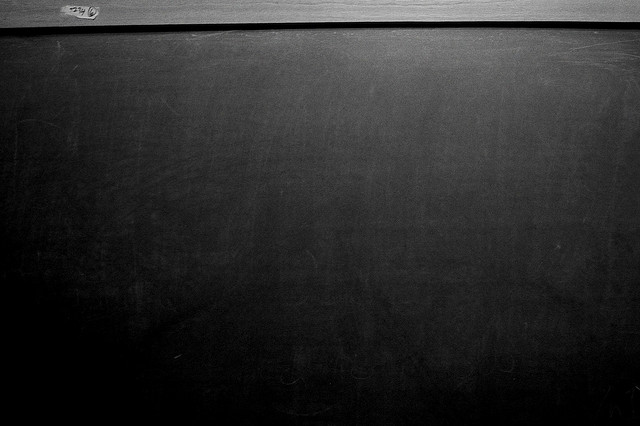 Learnings
Watch Haro
Get to know your client
Client “Chit chat” has value
@wilreynolds
Harlem Shake
@wilreynolds
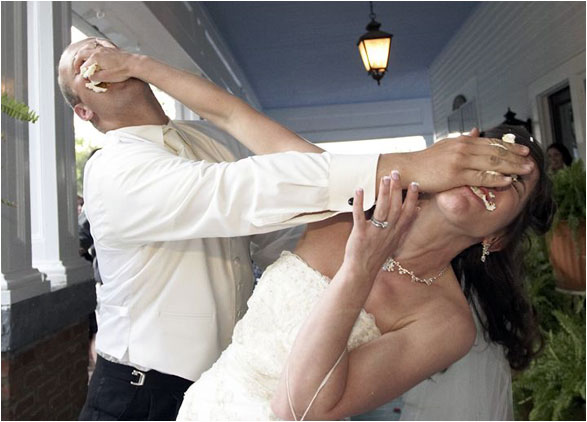 Feeder vs Feedee
@wilreynolds
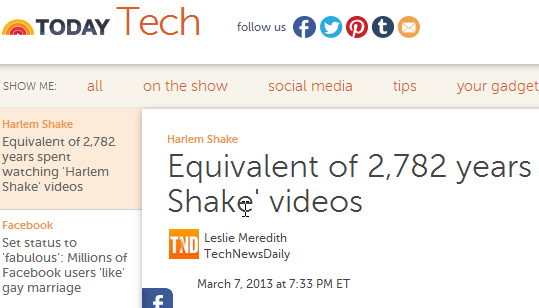 @wilreynolds
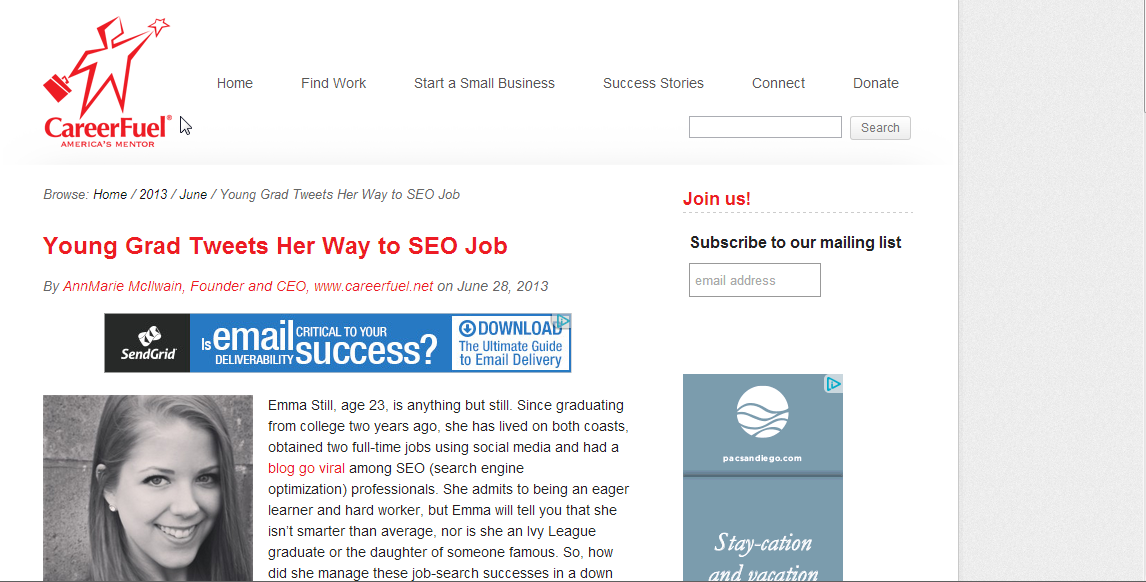 @wilreynolds
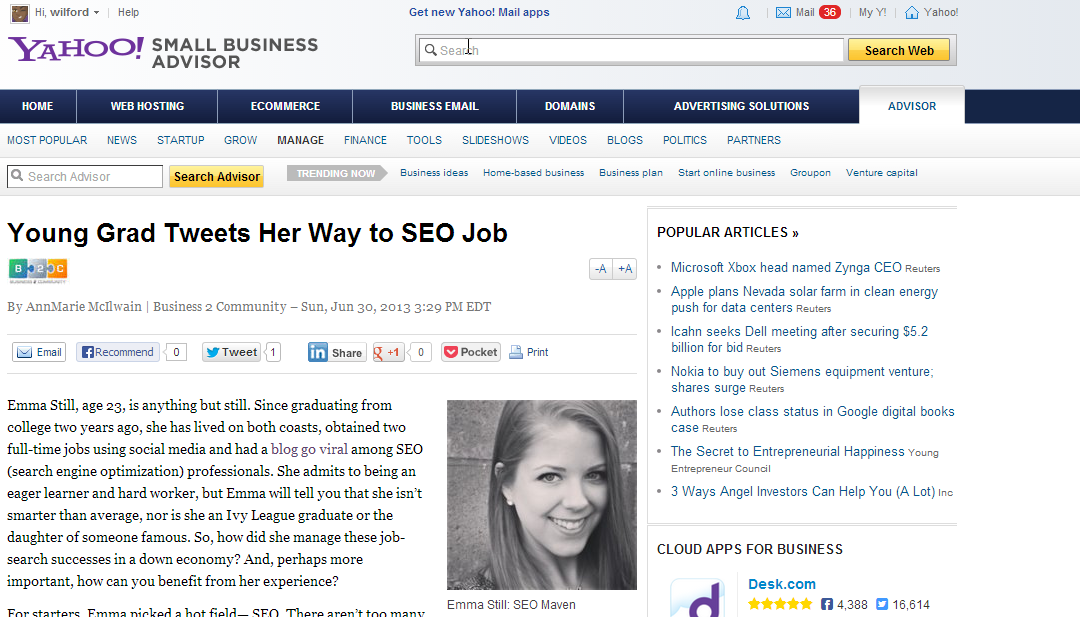 @wilreynolds
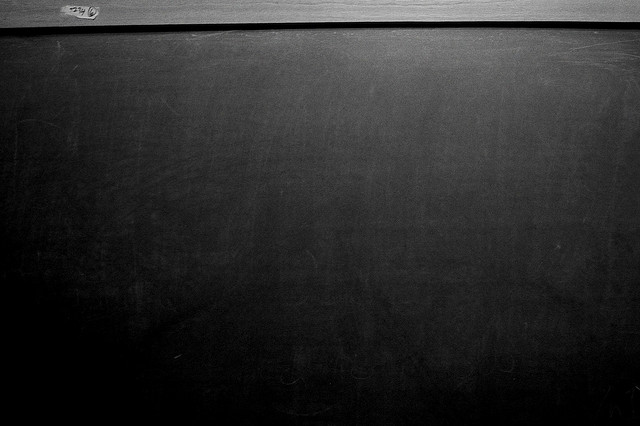 Learnings
Know who feeds the big news sites
Easier to pitch the smaller ones
Know what other sites an author writes
Will get you big links
@wilreynolds
Sex Toy Day
@wilreynolds
STD$1,000 in “product”$3,000 in  shipping
@wilreynolds
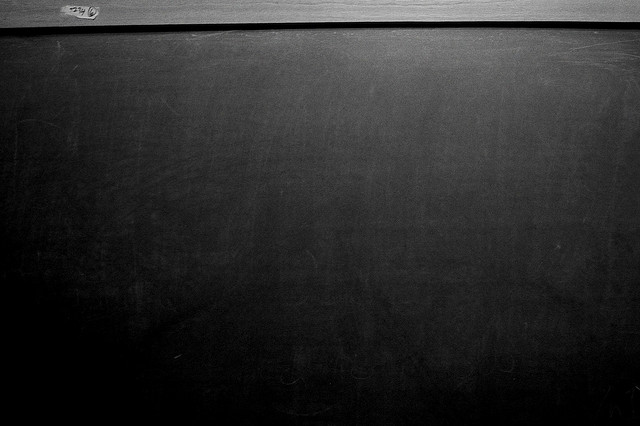 Learnings
Prep, prep, prep
Have a reason to do it
Wanted anchor text
Get complimentary businesses on board
More links, decrease cost
Give a “did you miss” it post = 50% off drove sales
Reminder countdown + email newsletter growth
Email signups showed this was going to be big
Real reason to connect with bloggers
6,000 visitors / min for 10 min = PROBLEMS :)
@wilreynolds
RCS is for people with big budgets
@wilreynolds
BULL!
@wilreynolds
Local friends:site:.edu card "where to use" "off campus"
@wilreynolds
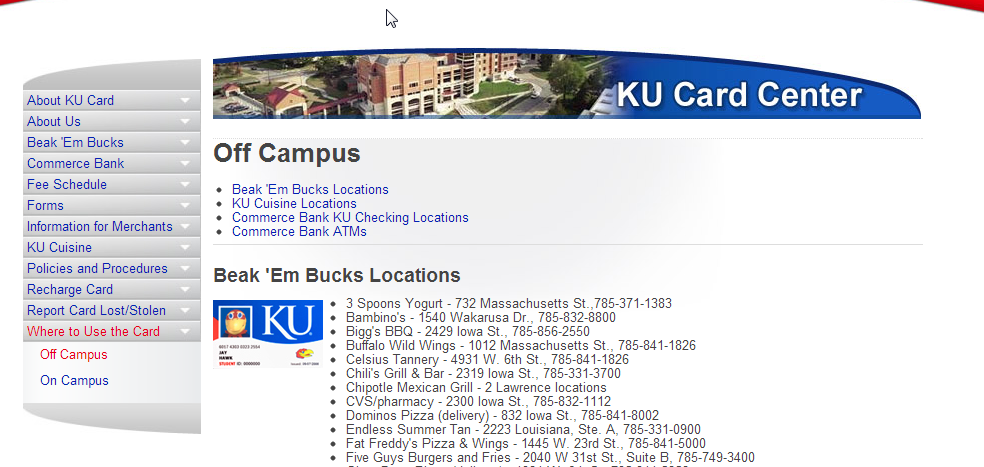 @wilreynolds
http://bit.ly/collegecitations
@wilreynolds
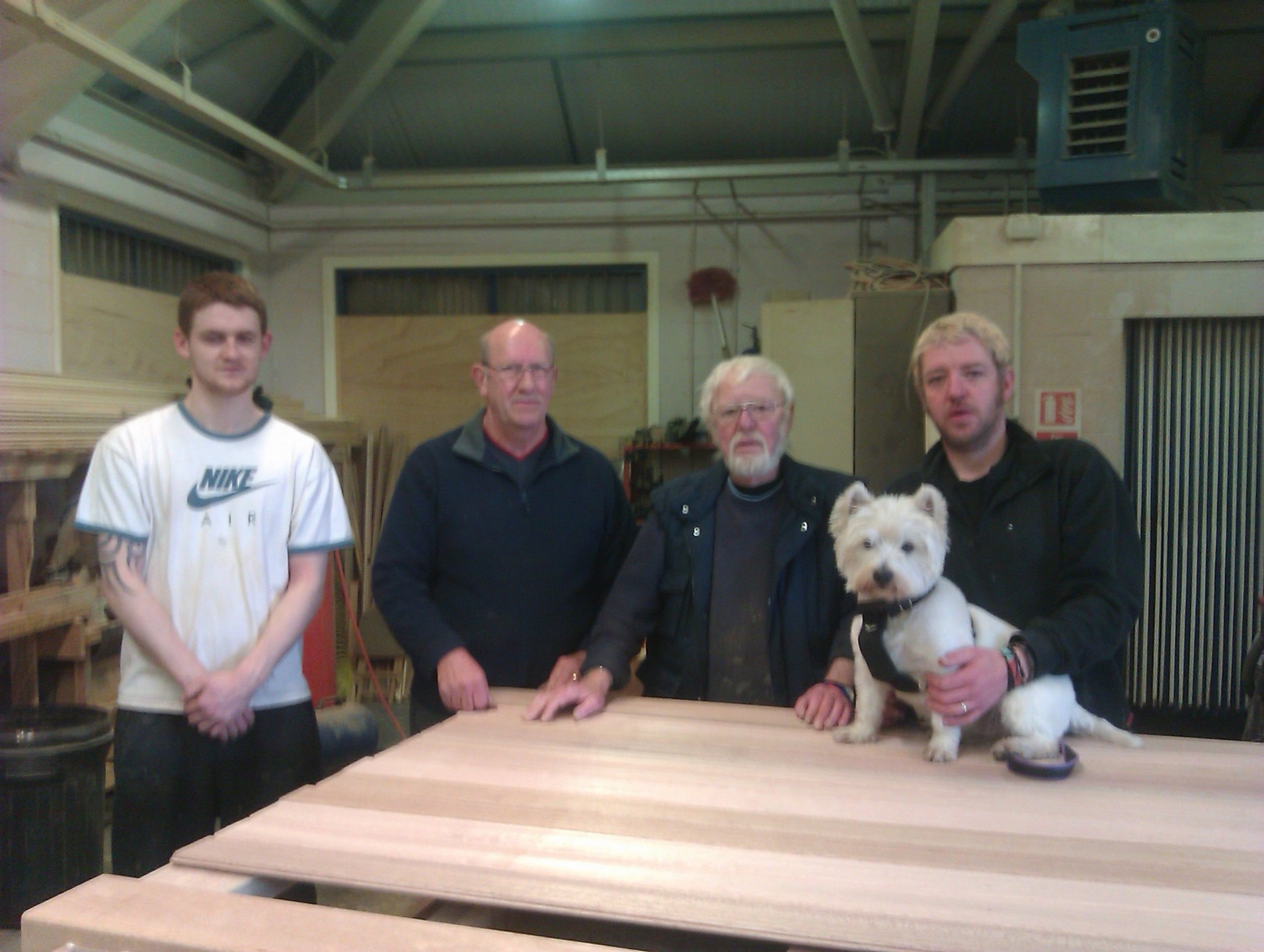 Woodworkers? #RCS?
@wilreynolds
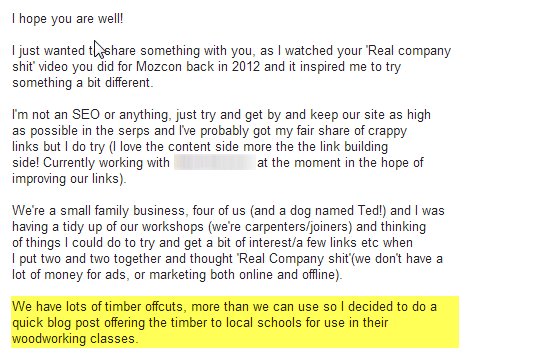 @wilreynolds
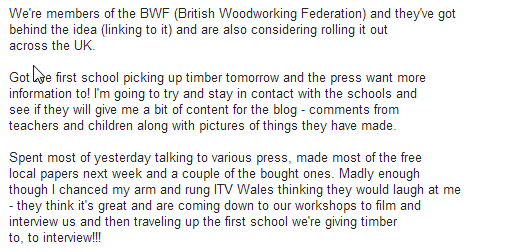 @wilreynolds
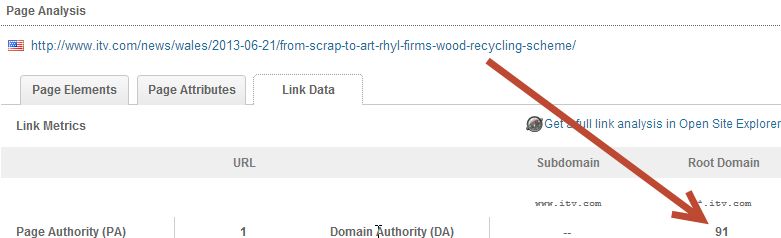 @wilreynolds
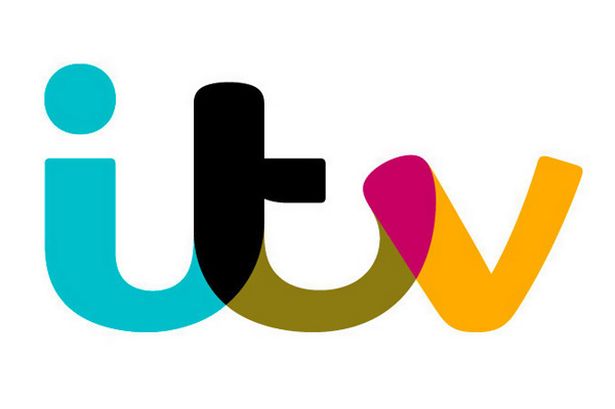 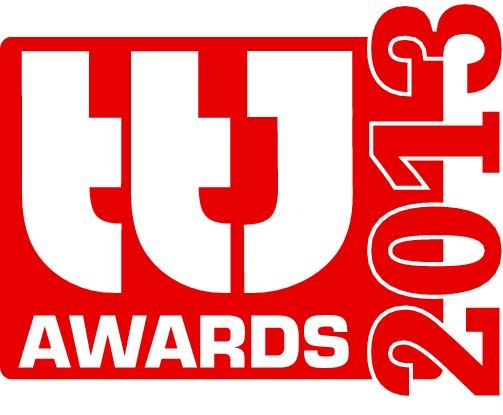 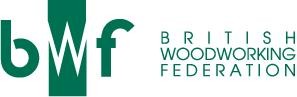 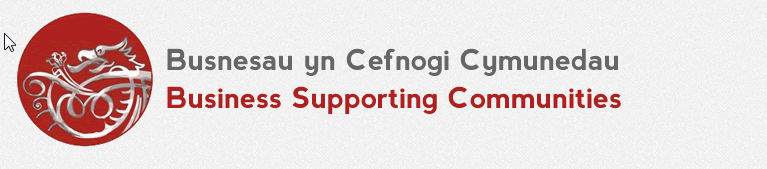 @wilreynolds
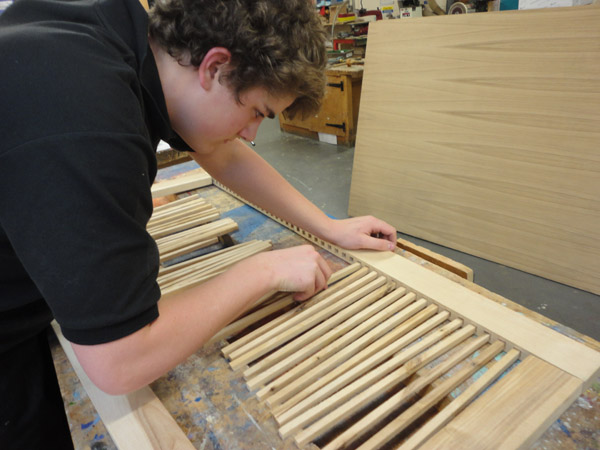 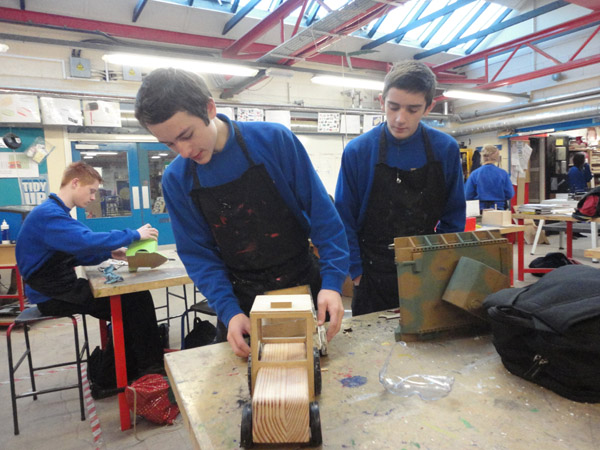 Failure safety net
@wilreynolds
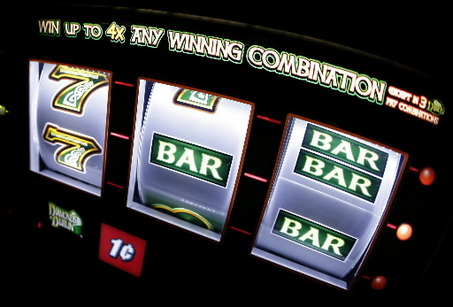 WINNER!
@wilreynolds
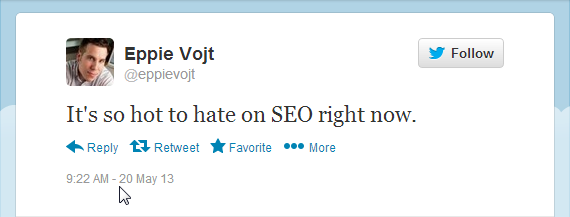 @wilreynolds
Tactics vs Strategy
@wilreynolds
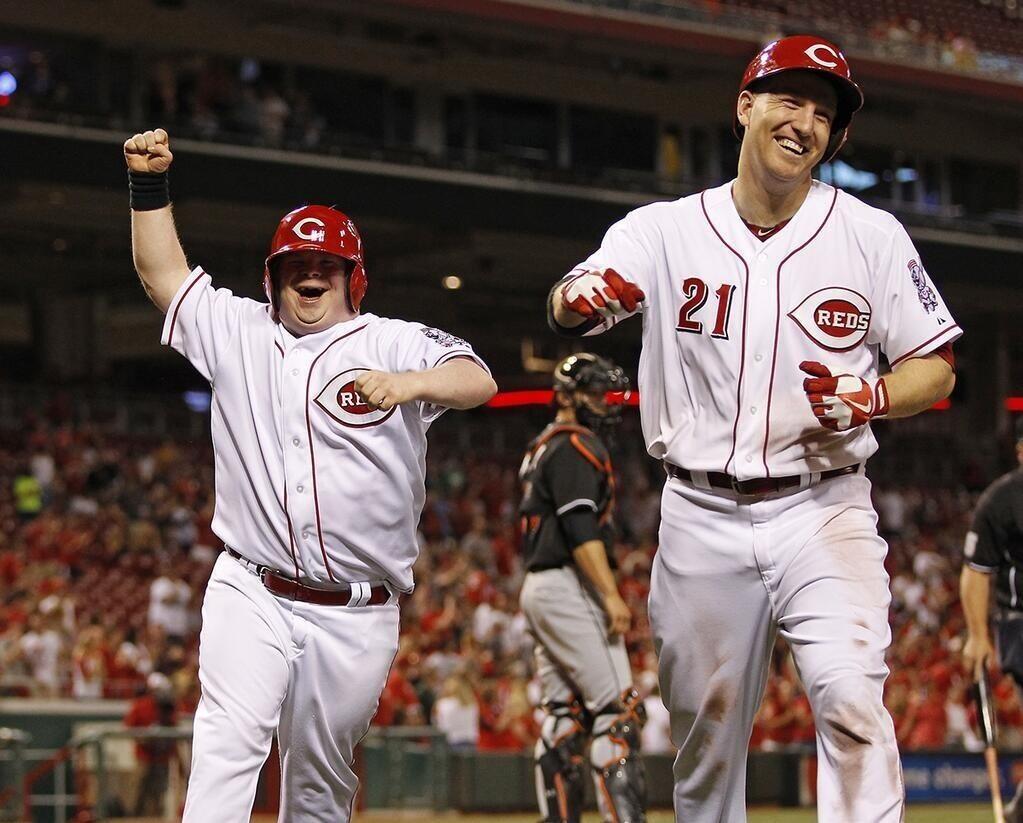 Strategies don’t hit  HR’s
@wilreynolds
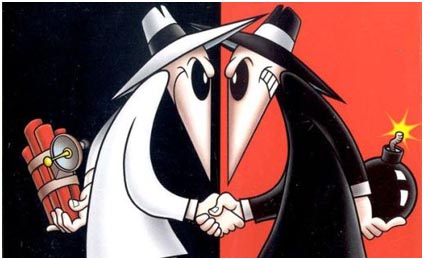 Competitor Convo
“They’re doing what”??
@wilreynolds
Here are your tools
@wilreynolds
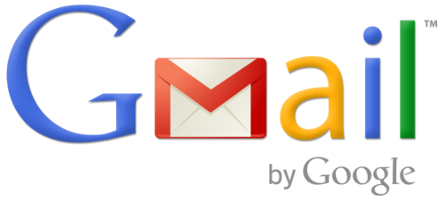 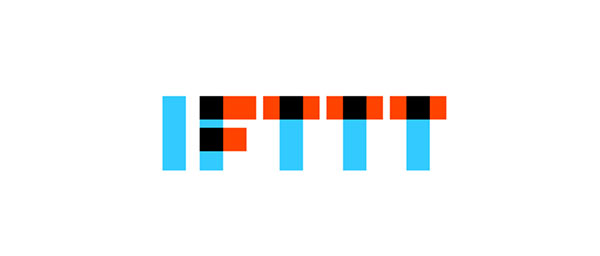 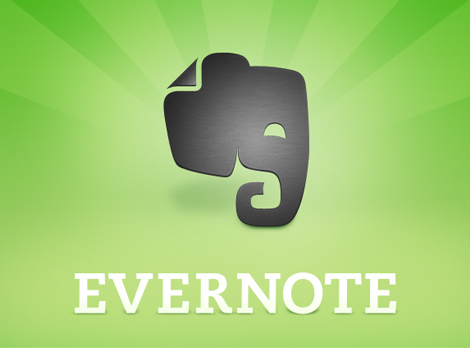 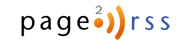 @wilreynolds
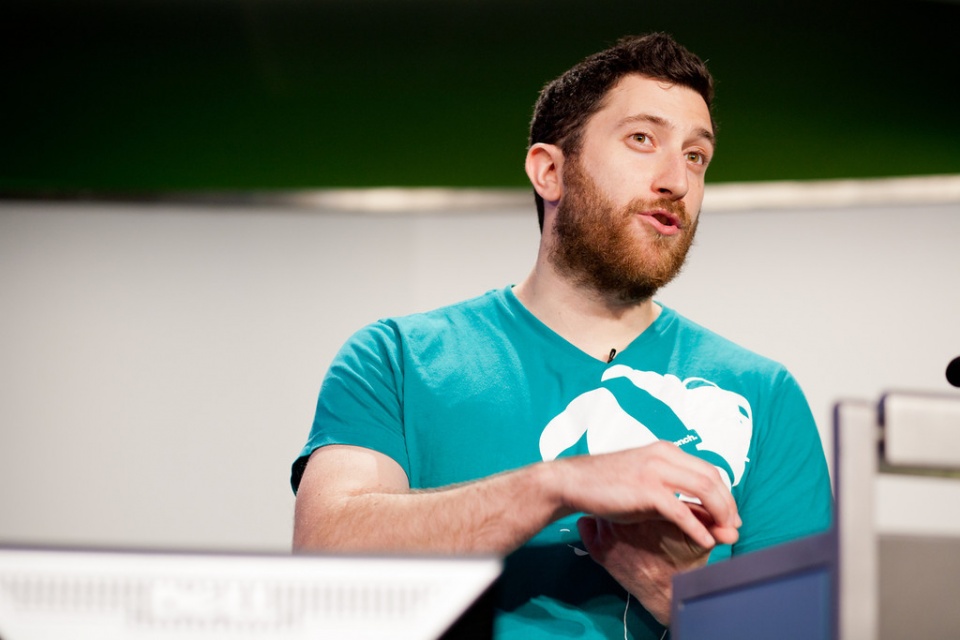 @conversionfac
@wilreynolds
TrackEmail Newsletters
@wilreynolds
Products pushedIntern categorize
@wilreynolds
Shared Notebook$5
@wilreynolds
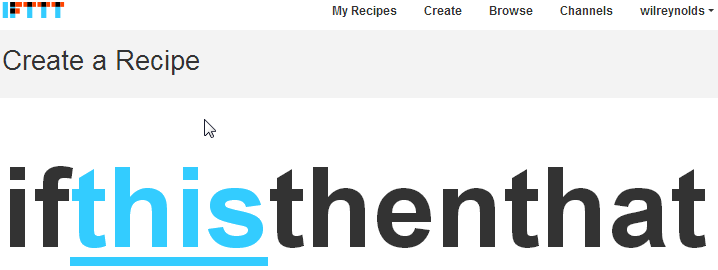 @wilreynolds
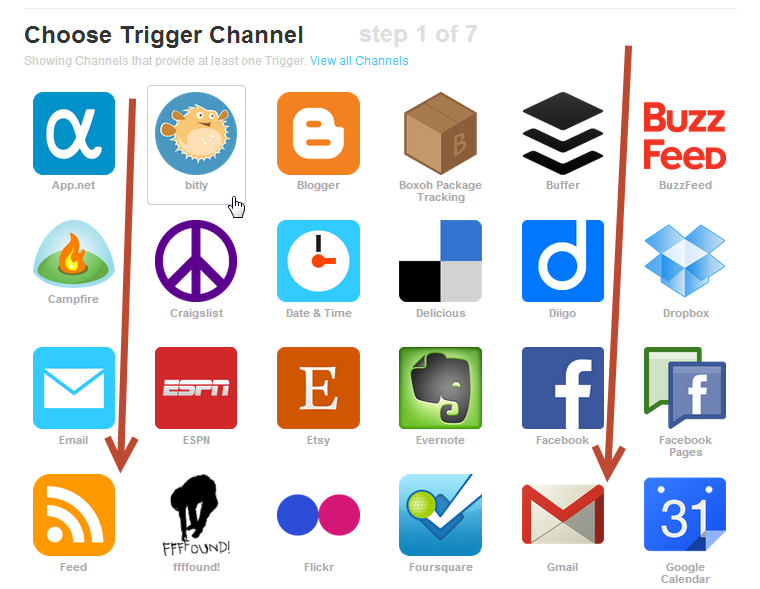 @wilreynolds
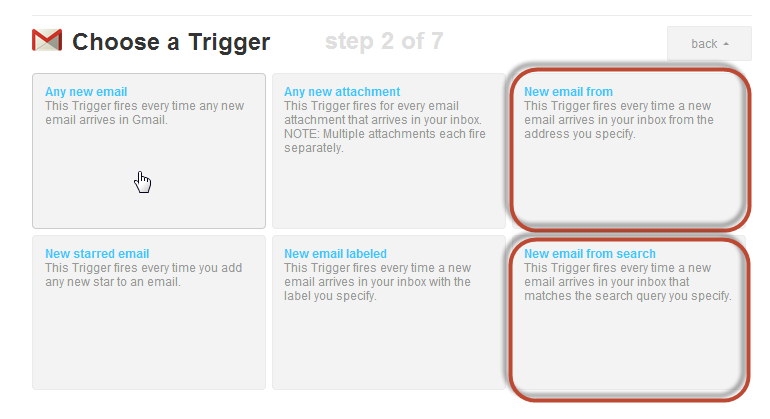 @wilreynolds
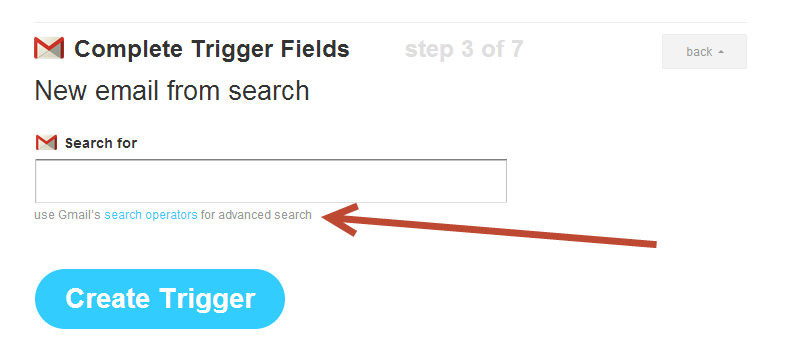 @wilreynolds
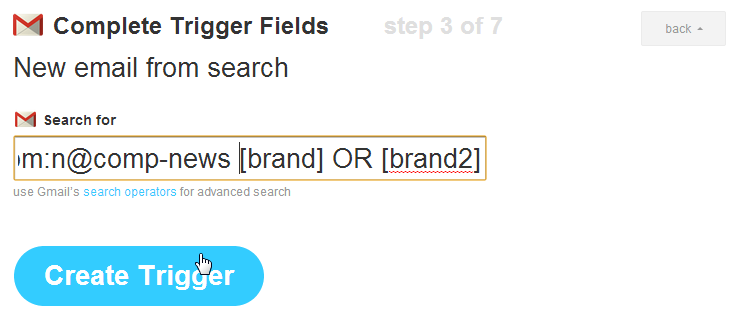 @wilreynolds
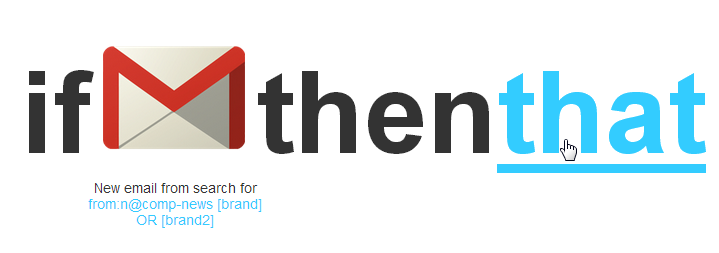 @wilreynolds
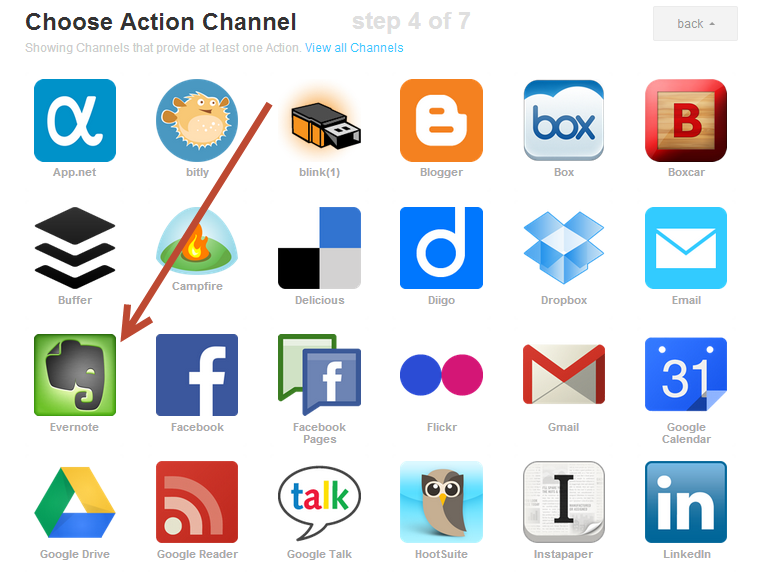 @wilreynolds
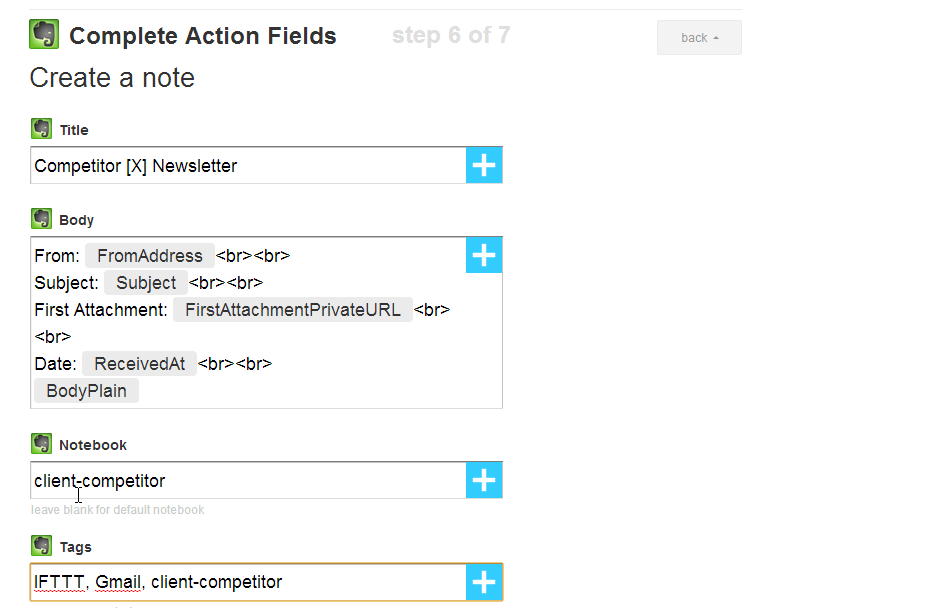 @wilreynolds
Find FEEDS
@wilreynolds
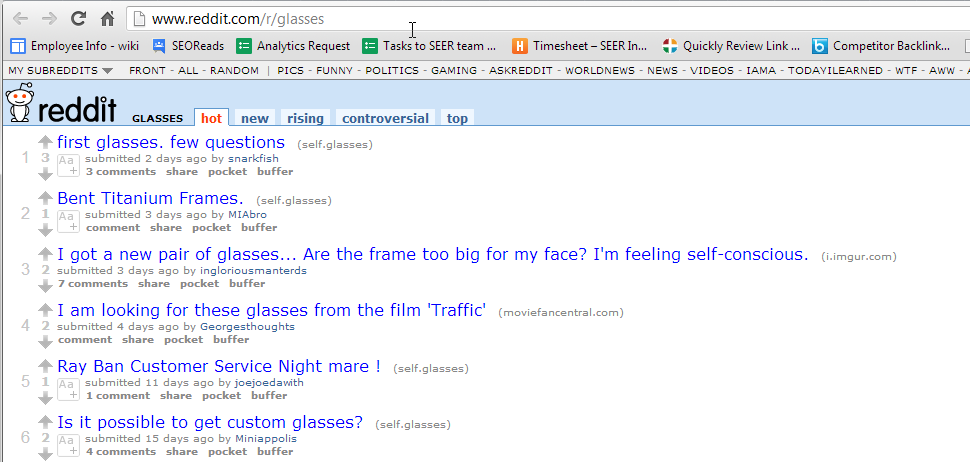 @wilreynolds
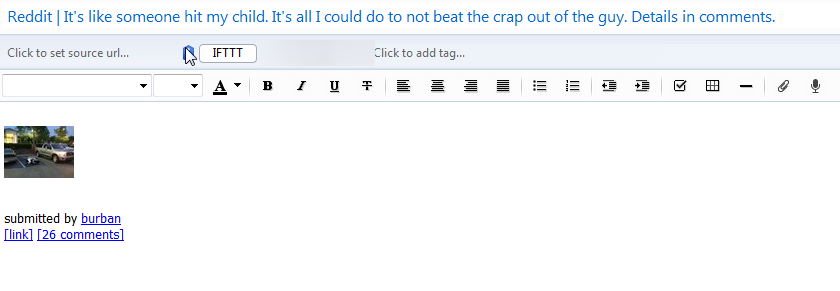 @wilreynolds
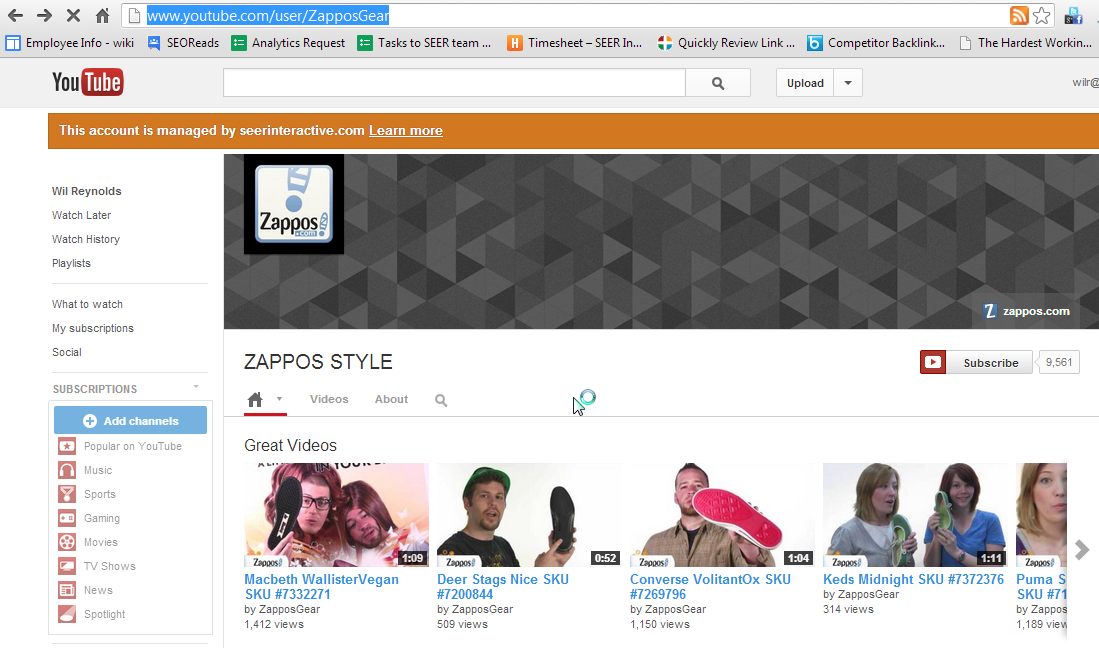 @wilreynolds
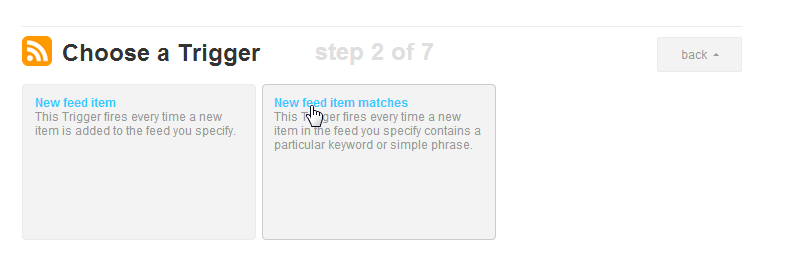 @wilreynolds
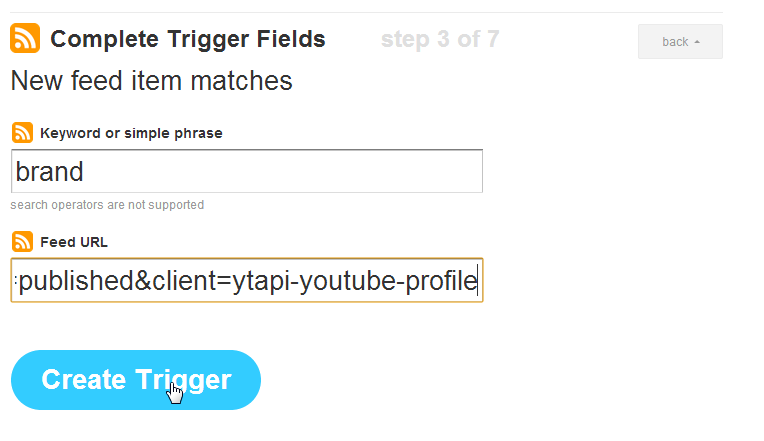 @wilreynolds
webstagram
@wilreynolds
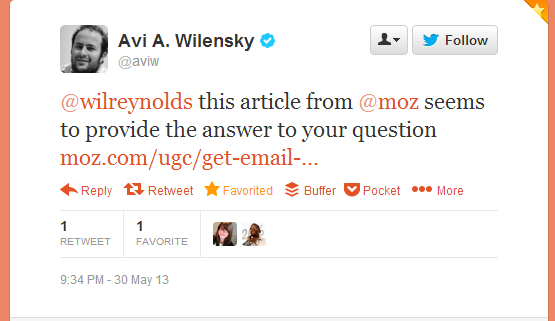 @wilreynolds
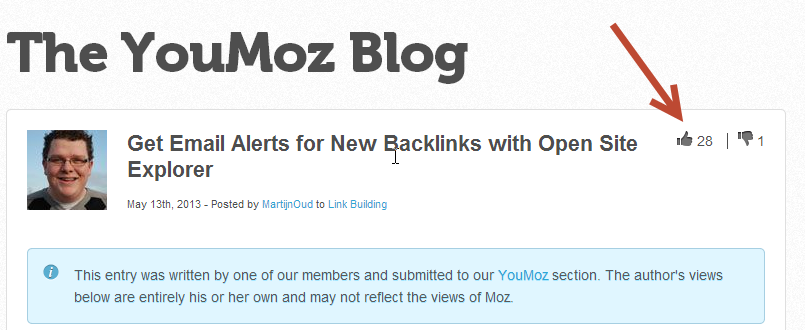 @martijnoud
@wilreynolds
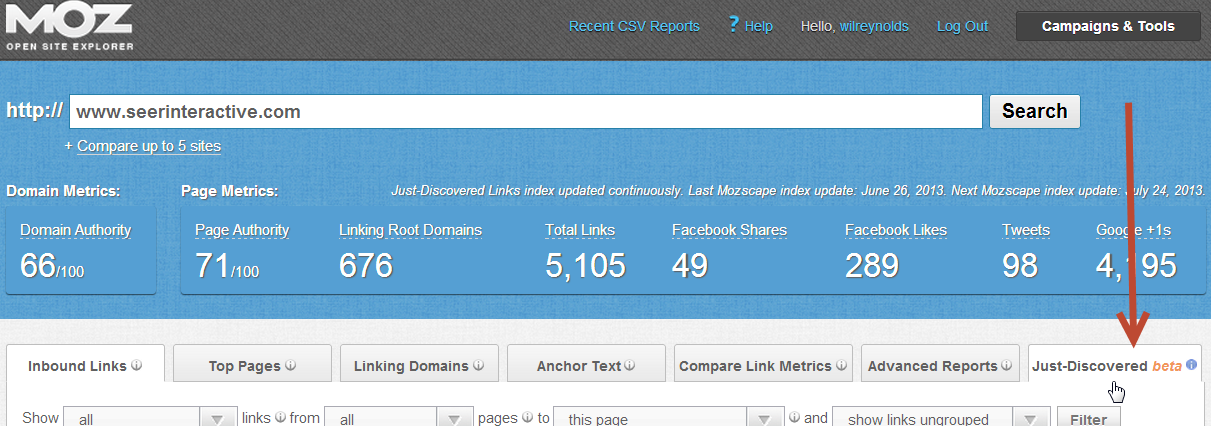 @wilreynolds
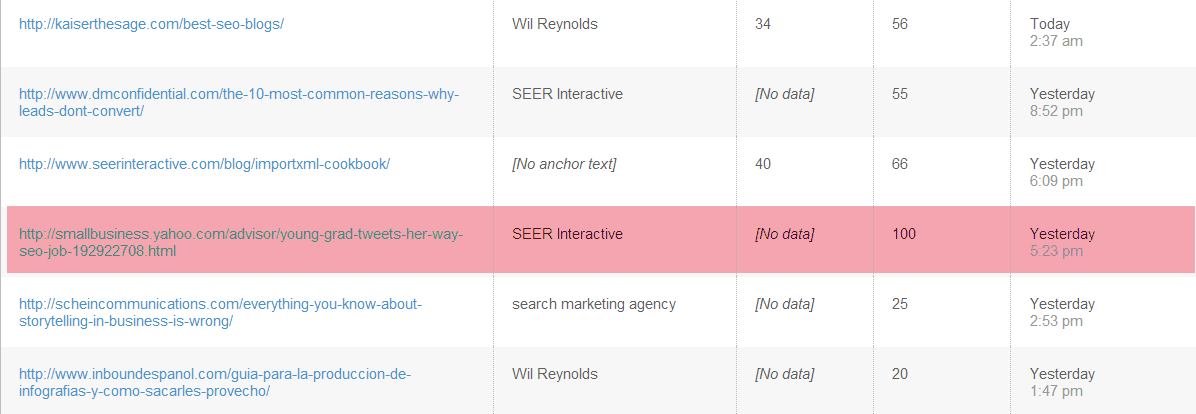 @wilreynolds
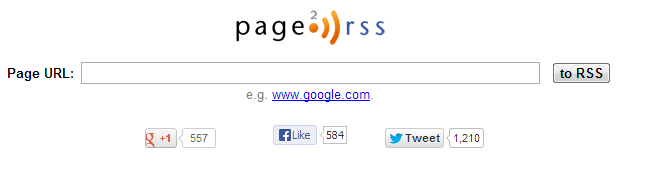 Page to RSS
@wilreynolds
Google News (CEO Names)
@wilreynolds
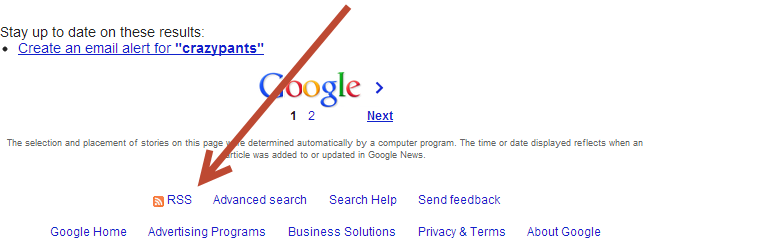 @wilreynolds
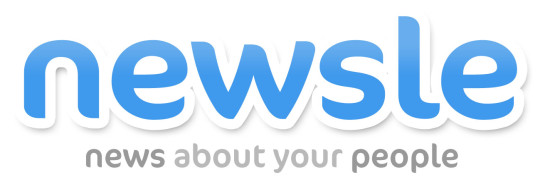 @wilreynolds
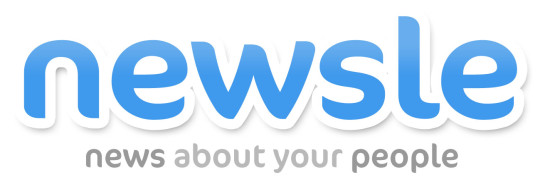 Prey
@wilreynolds
Newsle Gmail > Evernote
@wilreynolds
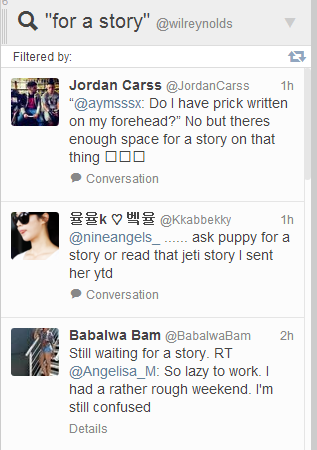 @stephbeadell
@wilreynolds
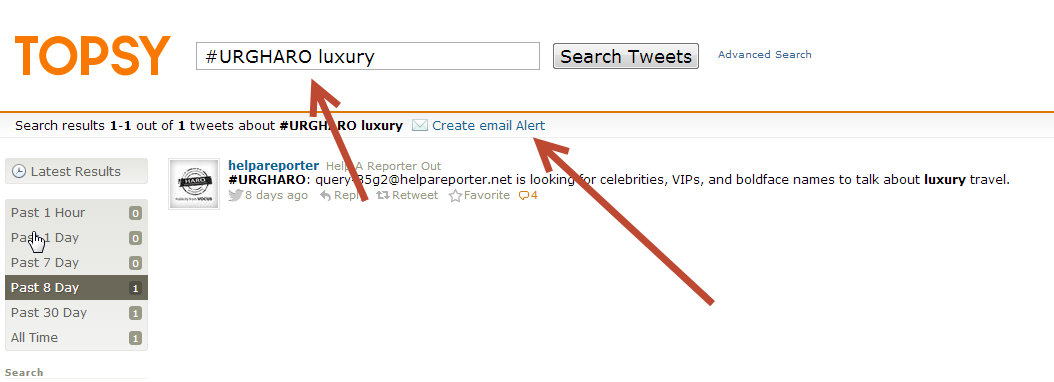 @wilreynolds
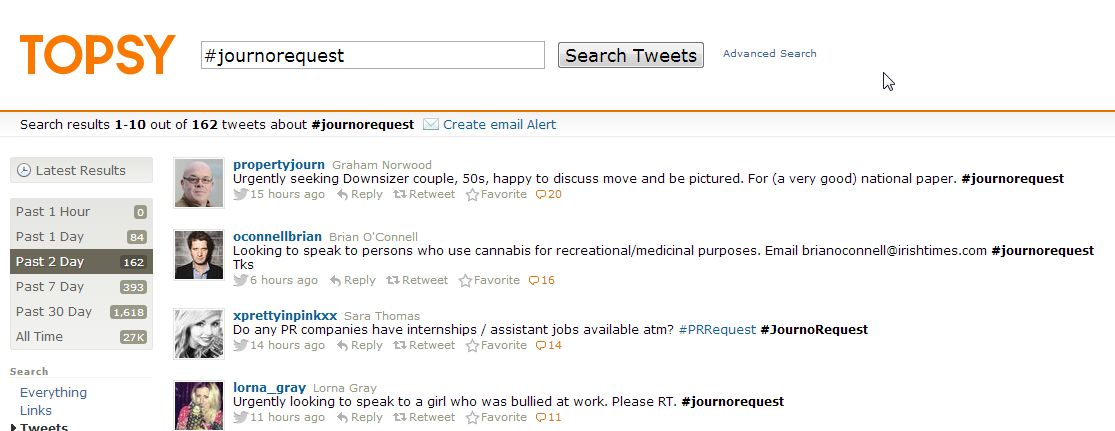 @wilreynolds
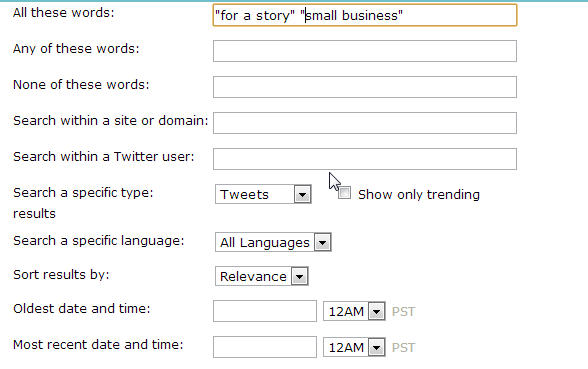 @wilreynolds
PR opps HAROProfnet
@wilreynolds
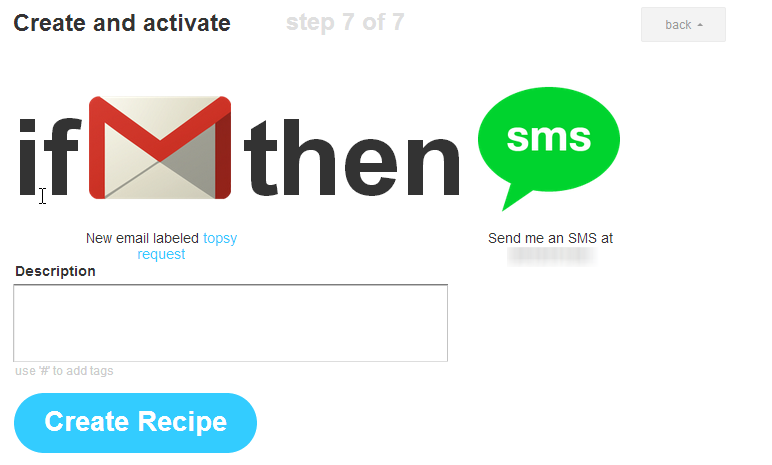 @wilreynolds
What else would I want to know immediately?
@wilreynolds
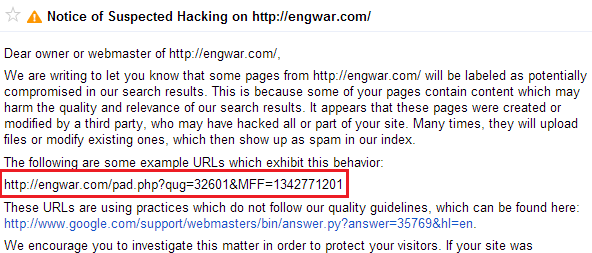 @wilreynolds
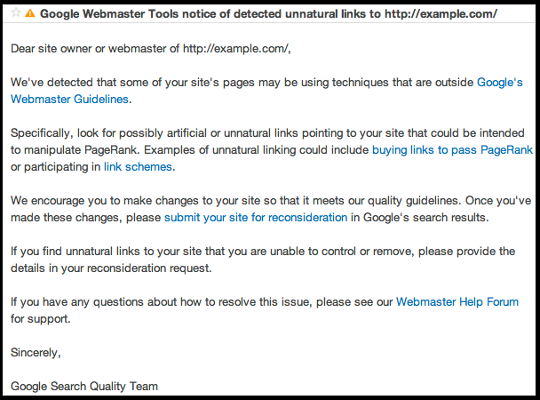 @wilreynolds
Site:yoursite.comporn, sex, viagra, insurance
@wilreynolds
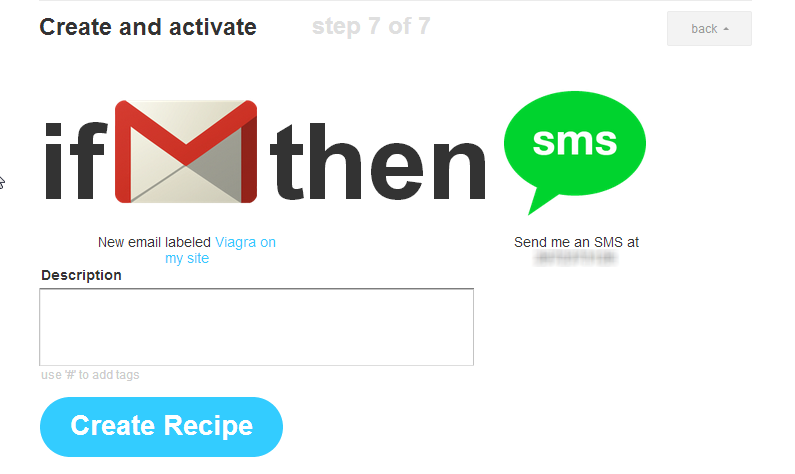 @wilreynolds
WMT Alerts to Phone
@wilreynolds
Get Sneaky
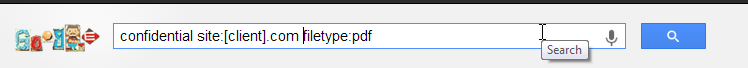 @wilreynolds
Push to evernote in case it goes down
@wilreynolds
Popular Infographicsfind it then set new links alert
@wilreynolds
Image Raider RSS
@wilreynolds
Competitor byline
@wilreynolds
Interview with “ceo name”
@wilreynolds
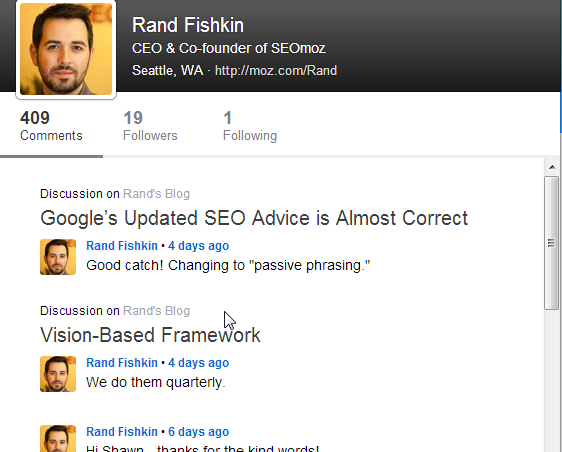 @wilreynolds
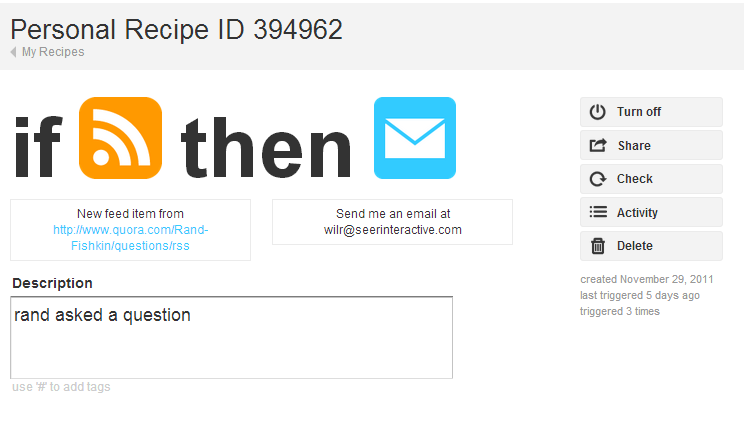 @wilreynolds
Imagineonce a month open evernote
@wilreynolds
CEO mentions, new links to your assets, competitors assets, bylines of competitor interviews, brands being pushed by competitors, reporters covering new pieces your industry, copied images from your site to reclaim, where competitors are commenting, popular infographics, people posting on reddit, what got hot on reddit, new preso’s uploaded on slideshare, on and on
@wilreynolds
3 weeks ago
@wilreynolds